Beyond the 		Standard Model (BSM): 						Higgs I
Nausheen R. Shah 
nausheen.shah@wayne.edu
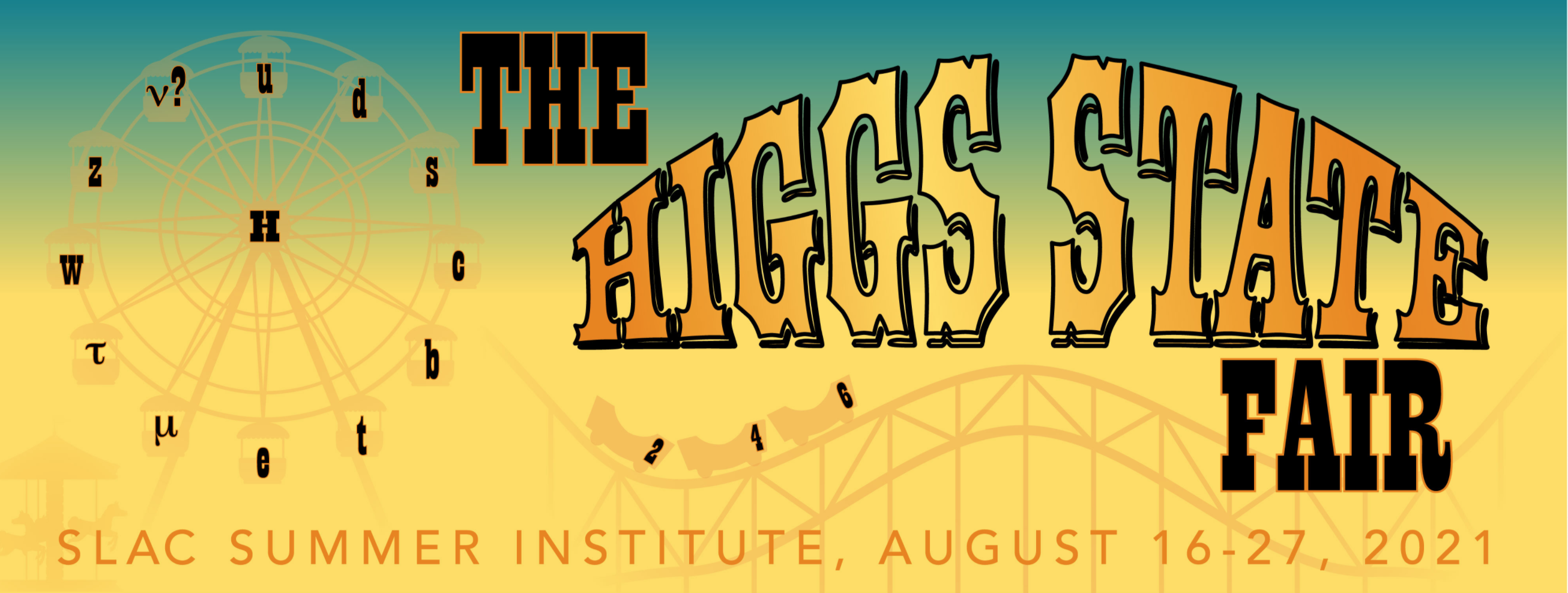 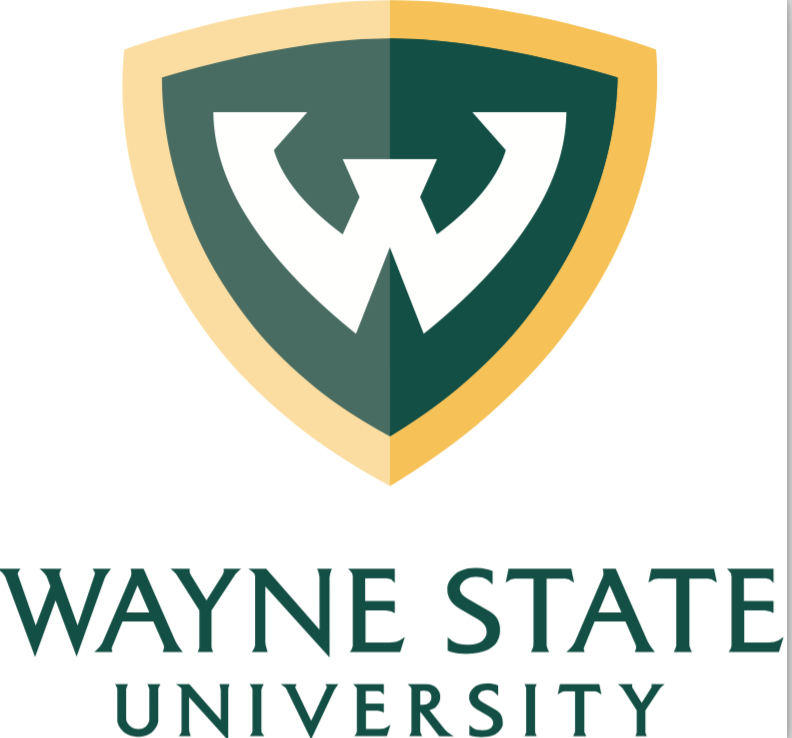 49th SLAC Summer Institute 2021
Tuesday Aug 17, 2021
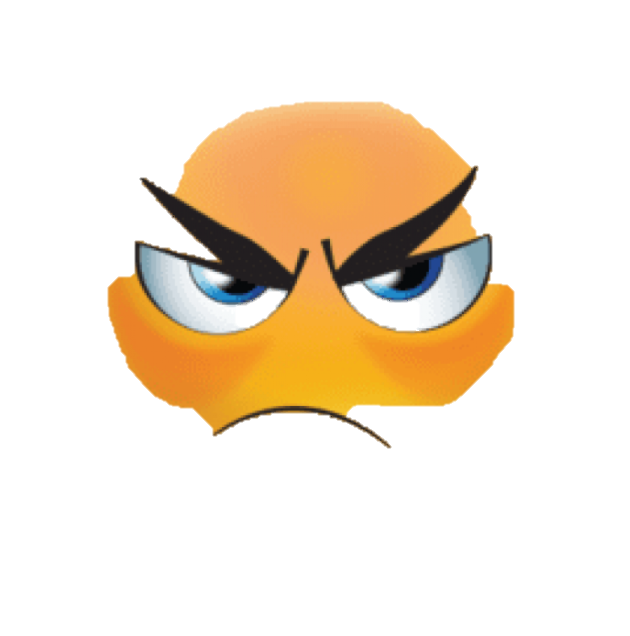 The Beloved Beautiful (& EMPIRICAL)                                                                     Standard Model
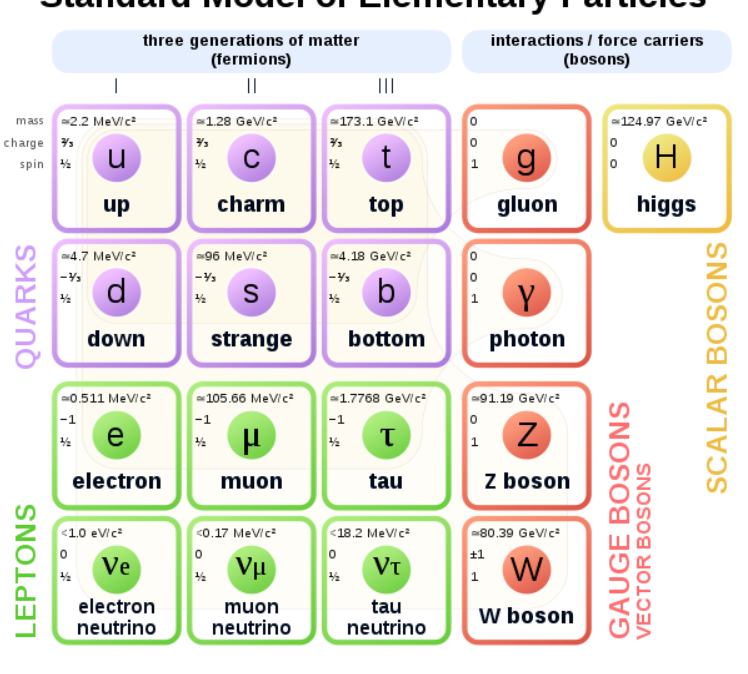 3 generations of matter
SU(3)C x SU(2)L x U(1)Y
WHY????
What is Dark Matter?
https://en.wikipedia.org/wiki/Elementary_particle
[Speaker Notes: Emprical]
Quark Mixing: CKM Matrix
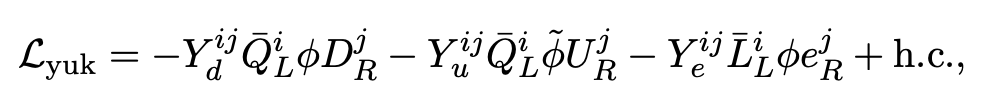 VCKM = UL† DL
{UL, DL} define admixture of weak eigenstates in mass eigenstates: 
				unknown 3x3 rotation matrices.
No way to extract UL and DL independently in SM.
Only information about product (VCKM) from flavor changing processes.
Choosing UL = 1, can interpret:
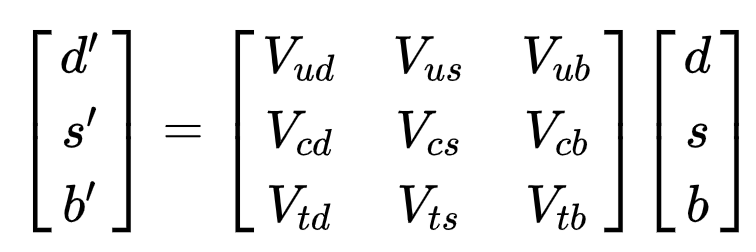 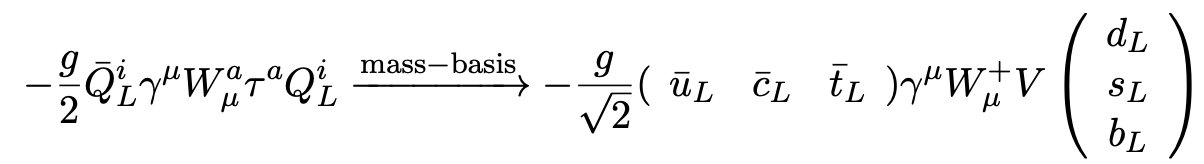 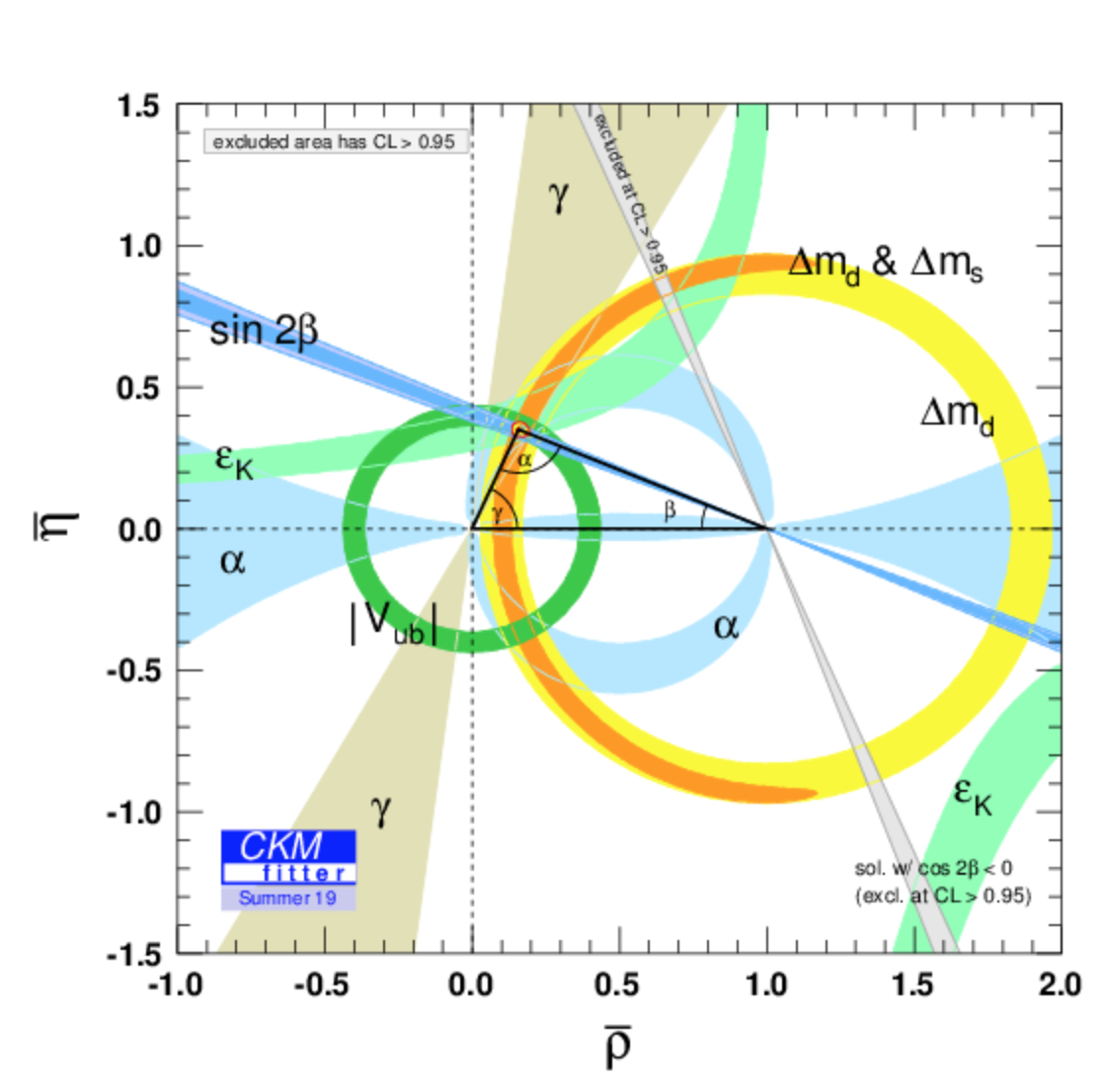 http://ckmfitter.in2p3.fr/www/results/plots_summer19/png/rhoeta_large.png
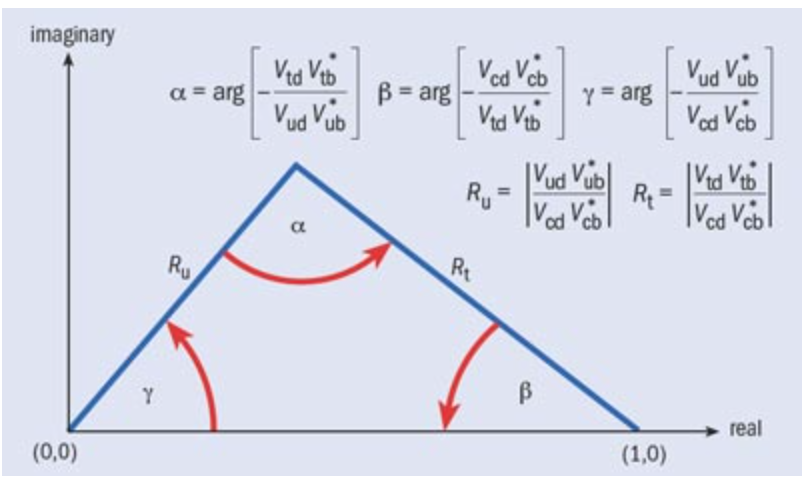 Unitary SM VCKM
https://physicsworld.com/a/a-triangle-that-matters/
https://en.wikipedia.org/wiki/Cabibbo%E2%80%93Kobayashi%E2%80%93Maskawa_matrix
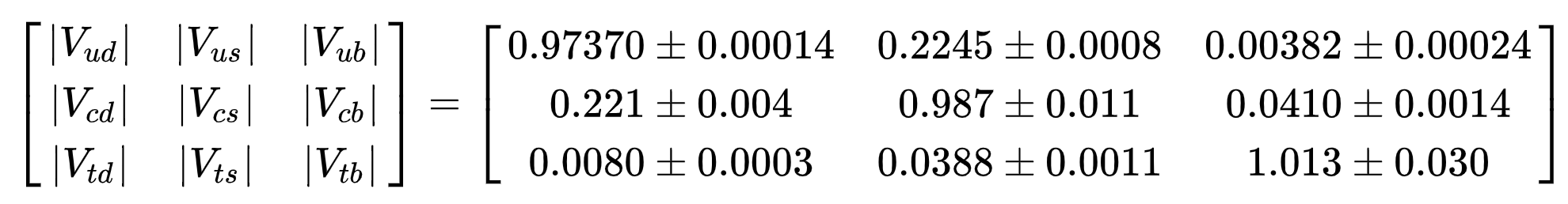 Experimental measurement:
Much smaller!

Is there something special about the 3rd generation??
VCKM = UL† DL
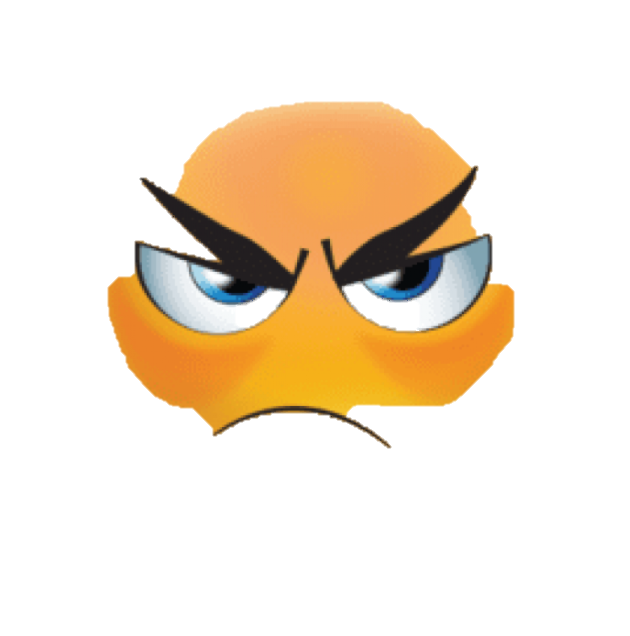 The Beloved Beautiful (& EMPIRICAL)                                                                     Standard Model
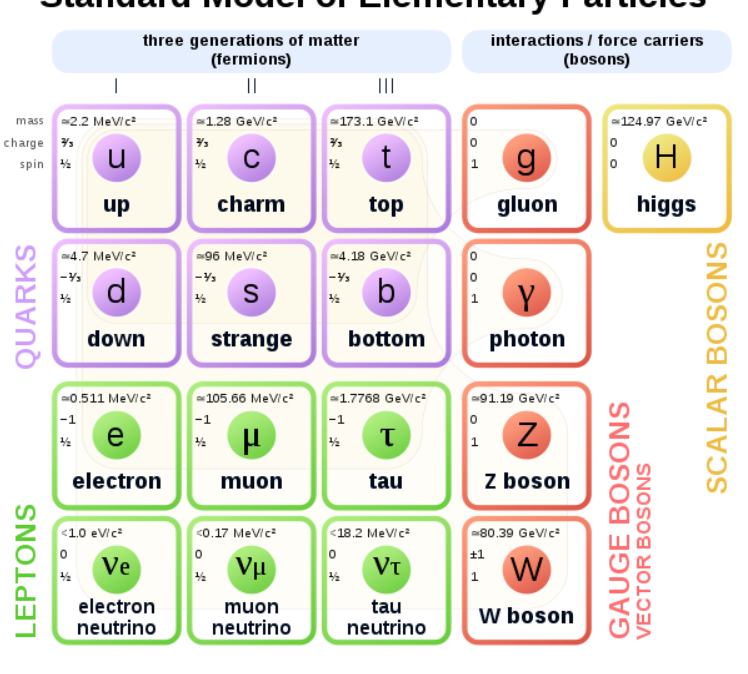 Non-Minimal
Unnatural
Arbitrary Content
Arbitrary Masses
Arbitrary Mixings
Arbitrary Higgs Mechanism
https://en.wikipedia.org/wiki/Elementary_particle
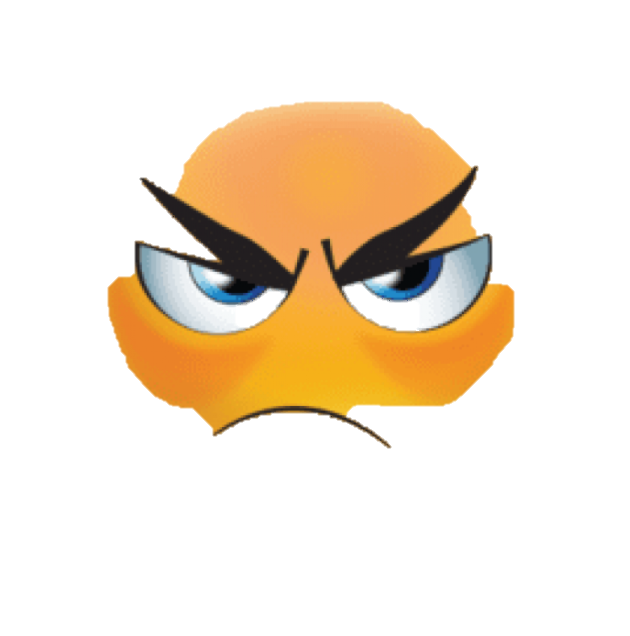 The Beloved Beautiful (& EMPIRICAL)                                                                     Standard Model
Only Left handed fermions charged under the weak SM gauge group.

Fermion and gauge boson masses FORBIDDEN by symmetry.
Whatever gives rise to fundamental particle masses has to break electroweak symmetry (EWSB).
The Higgs Mechanism.
Spontaneous Breakdown of the symmetry:
SU(2)L x U(1)Y → U(1)EM
Vacuum becomes source of energy 
= a source of mass
< H0> = v
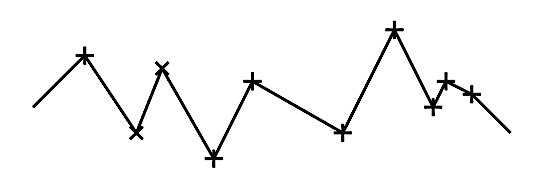 A scalar (Higgs) field is introduced. The Higgs field acquires a nonzero value to minimize its energy.
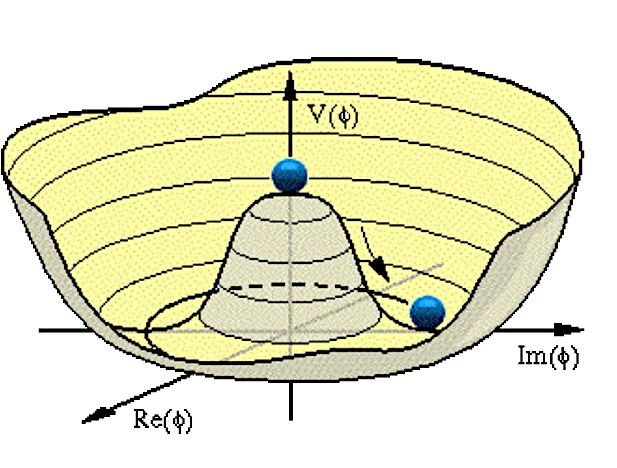 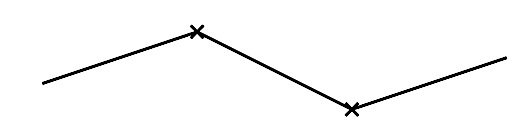 Masses of fermions and gauge bosons proportional to their couplings to the Higgs field:
MZ,W = gZ,W v
mt = ht v
mh2 = λ v2
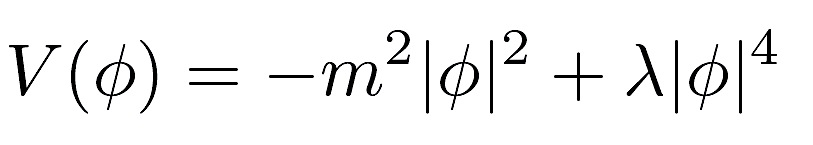 v = 246 GeV
Is it THE Higgs?
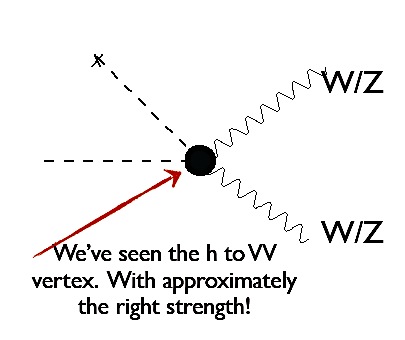 How do scalars interact with gauge bosons?
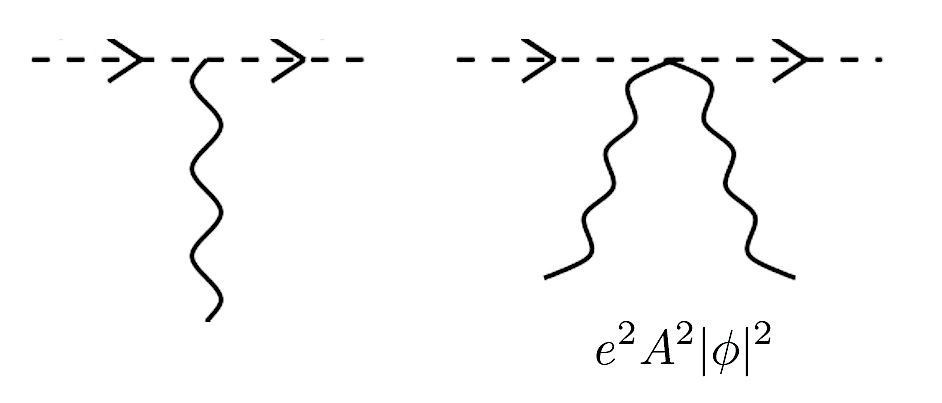 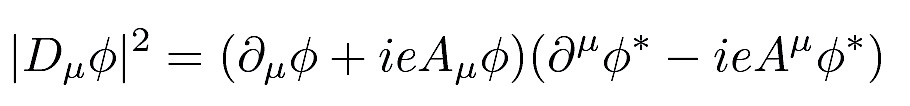 v
h
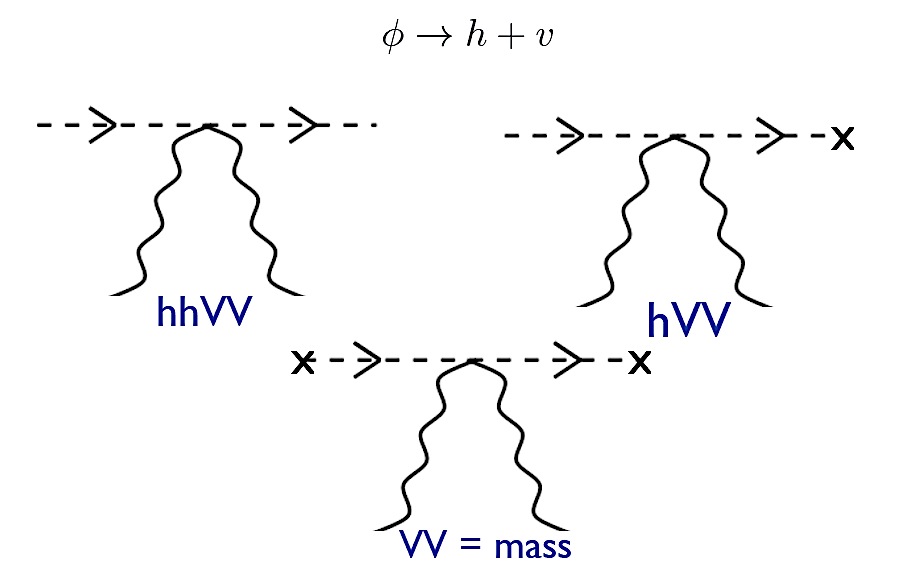 v
h
h
h
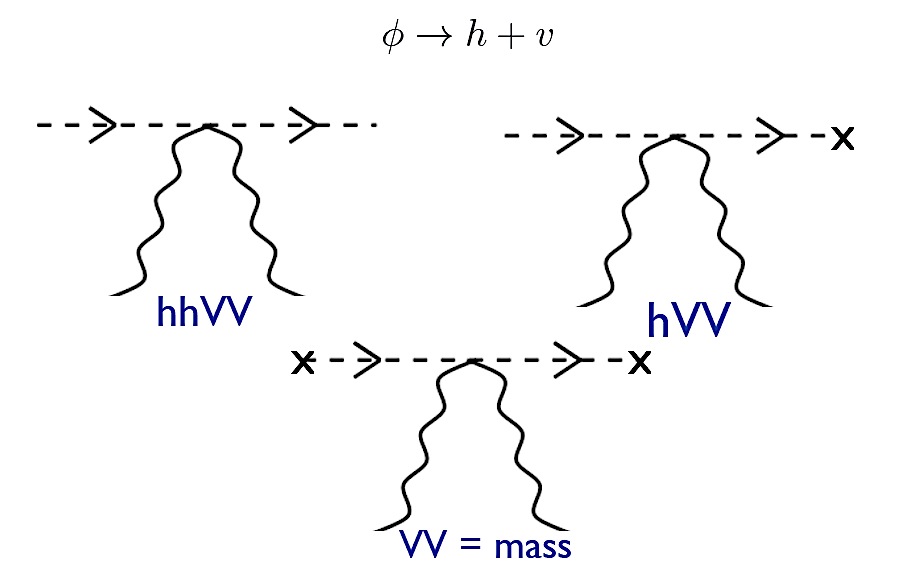 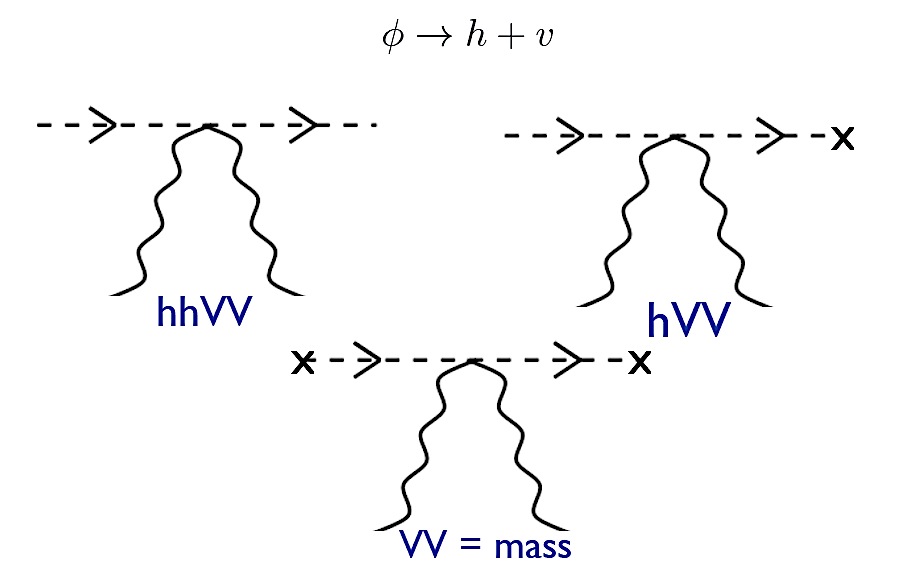 W/Z
W/Z
We have seen that the Higgs couples to W/Z, with approximately the right strength!!
v
v
W/Z
W/Z
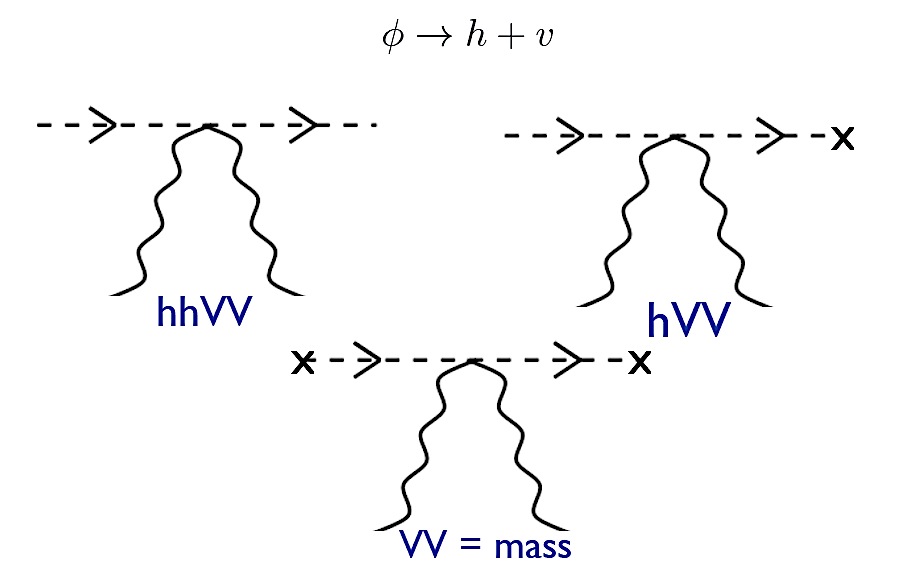 W/Z
W/Z
SM-Like Higgs!
Higgs generates masses 
    of the SM particles!
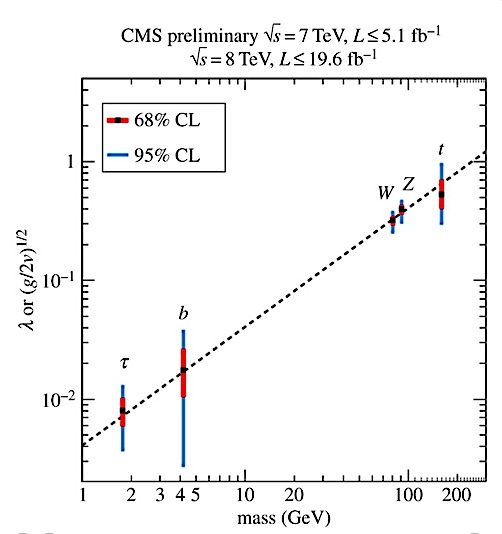 P. Higgs:

“My first paper was rejected because it was not relevant for phenomenology”
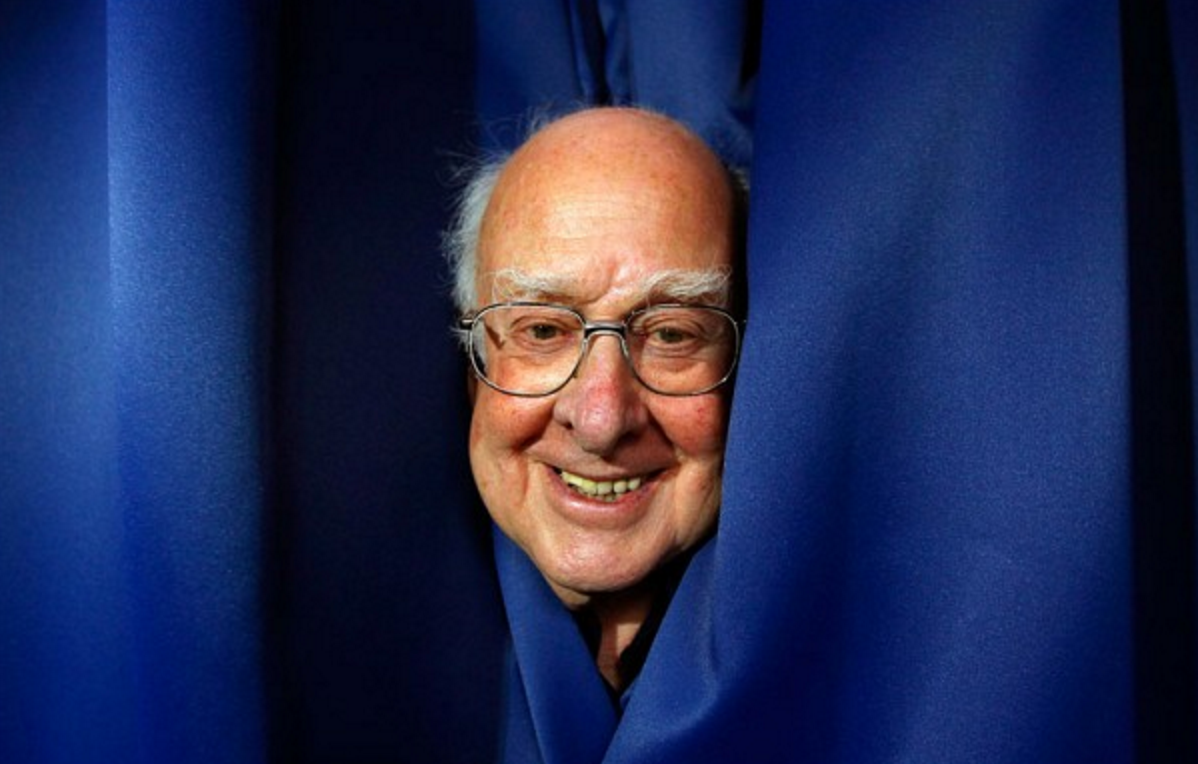 Still large uncertainties in couplings…
but compatible with SM expectations.
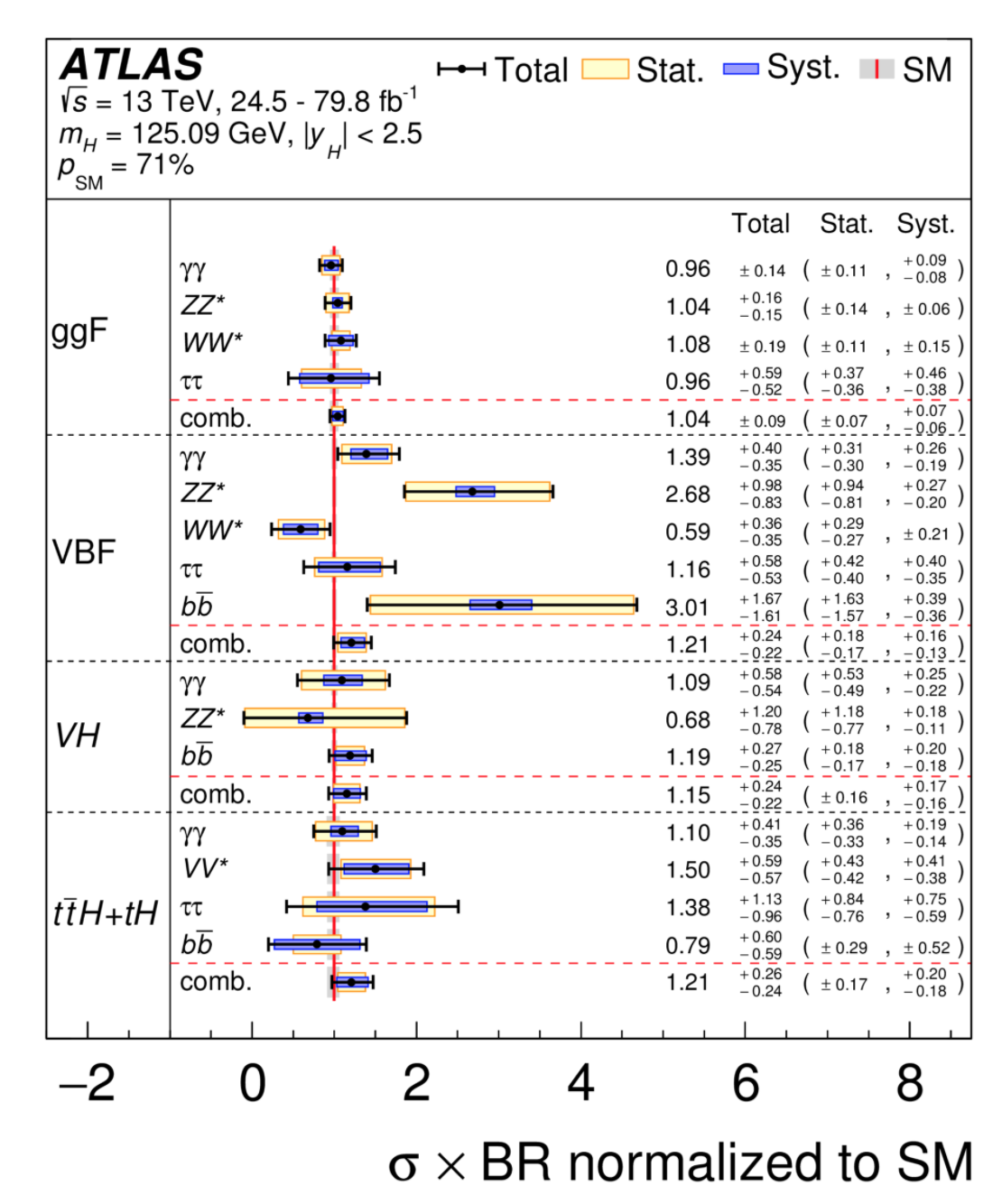 Observed Higgs 
Production x Branching Ratios
as a ratio to SM expectation
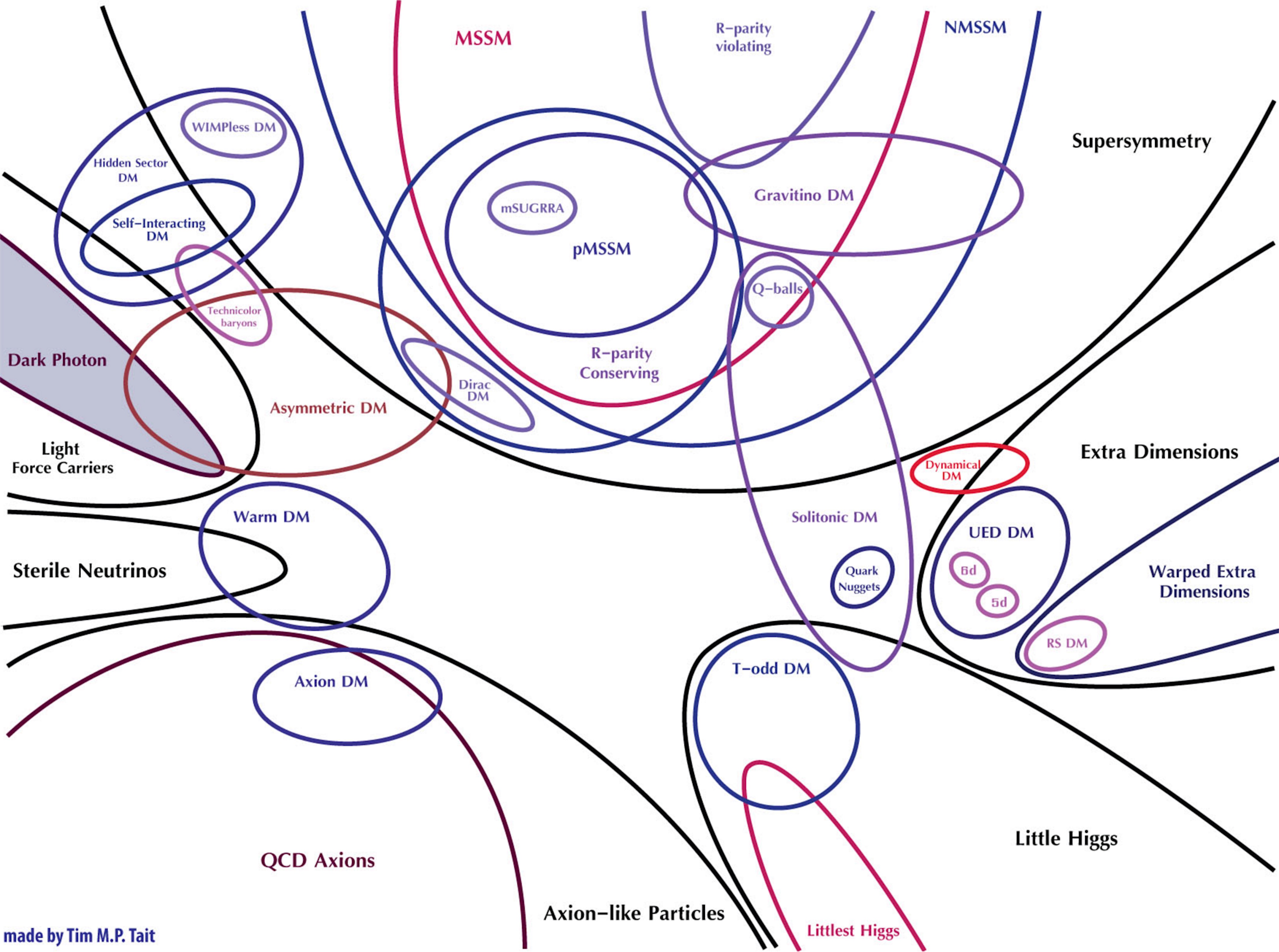 ???
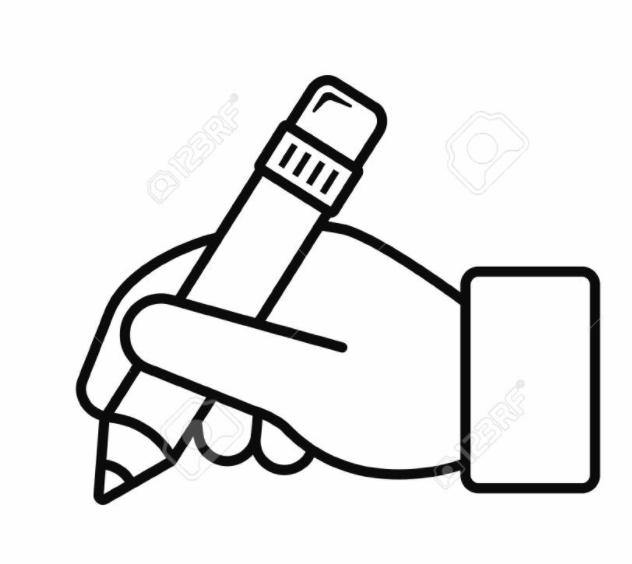 UV Symmetries?
UV Structure?
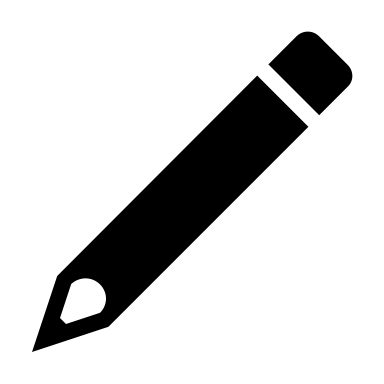 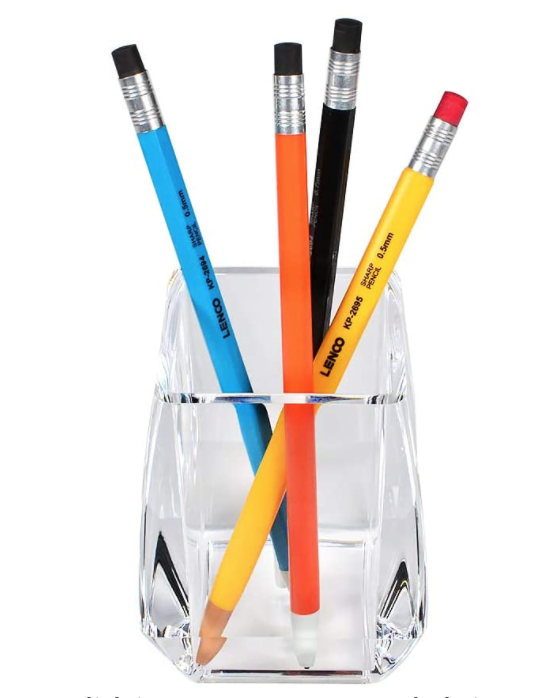 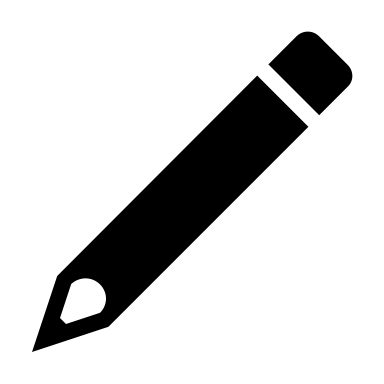 Fine-Tuning ?
Prediction?
Accidental?
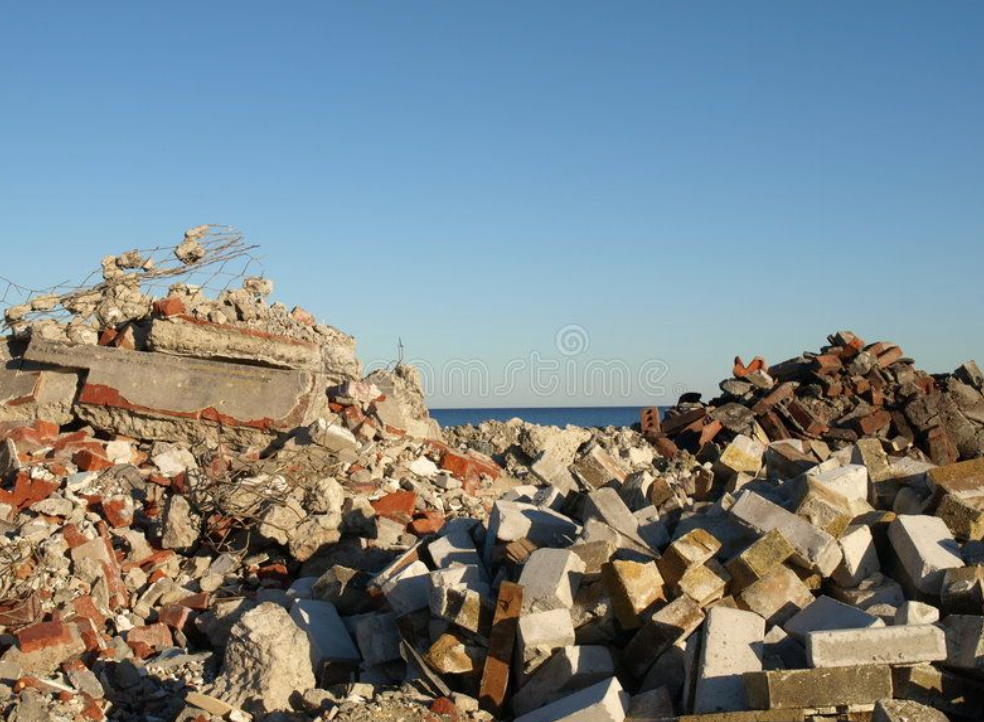 https://www.pinterest.com/pin/304978206018018128/
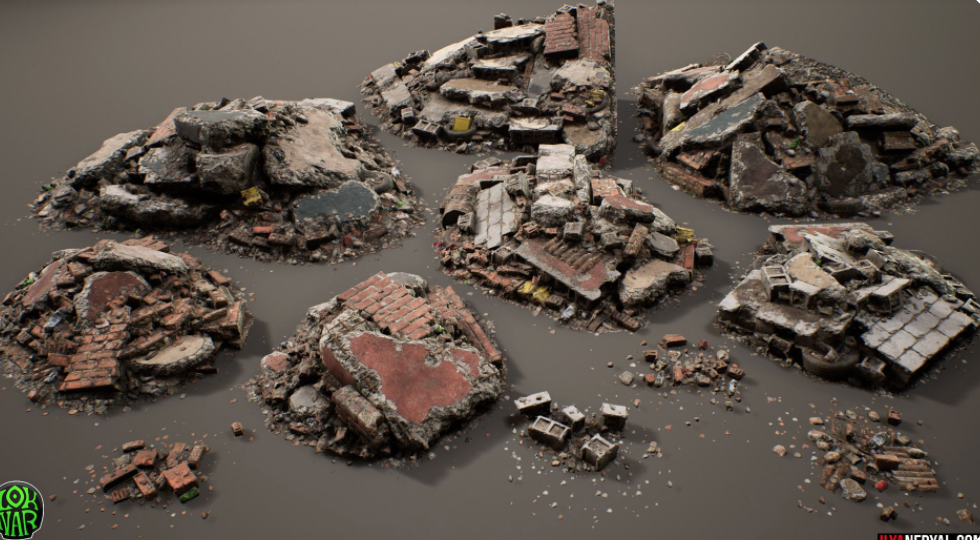 https://www.pinterest.com/pin/334744184798019537/?d=t&mt=login
Beyond the
           Standard Model
   with the Higgs.
SM Higgs is a Doublet
The Higgs FIELD is a two component weakly charged doublet. 

h is the neutral particle we think we have observed at the LHC: h125

v is the SM vev: 246 GeV. 

G+/- and G0 are “eaten” by the W and Z gauge bosons to give them mass.
Why do we want more???
More Doublets??
The Higgs vev generates the SM fermion masses
Large Hierarchy!!
Maybe because different Higgs vevs generate different masses?
This is what happens in Supersymmetric (SUSY) Models
SUSY requires AT LEAST TWO Higgs Doublets!
Maybe there are multiple extra dimensions?
Different Higgs Doublets get different vevs due to different warping in ED
Consider a model of two Higgs doublets as a case study: 2HDM
Dark Higgs??
Scalar with no electric, weak or strong charge = SM Singlet S
Dark Matter has no electric or strong charge. 
Singlets as Portal to Dark Matter?
Singlets as Dark Matter Candidates?
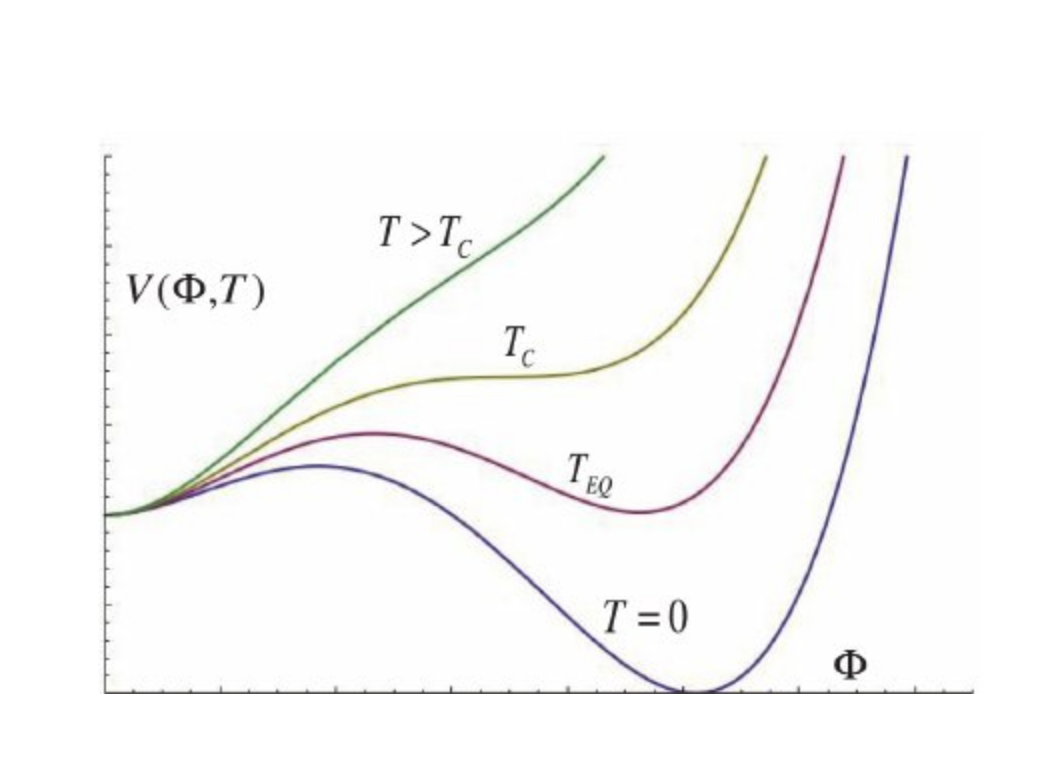 Matter-Antimatter asymmetry? Baryogenesis!
As the Universe cools down, Higgs field develops a vev.
For successful Baryogenesis, need first-order phase transition.
SM: Roll over 
Singlets can make it happen!
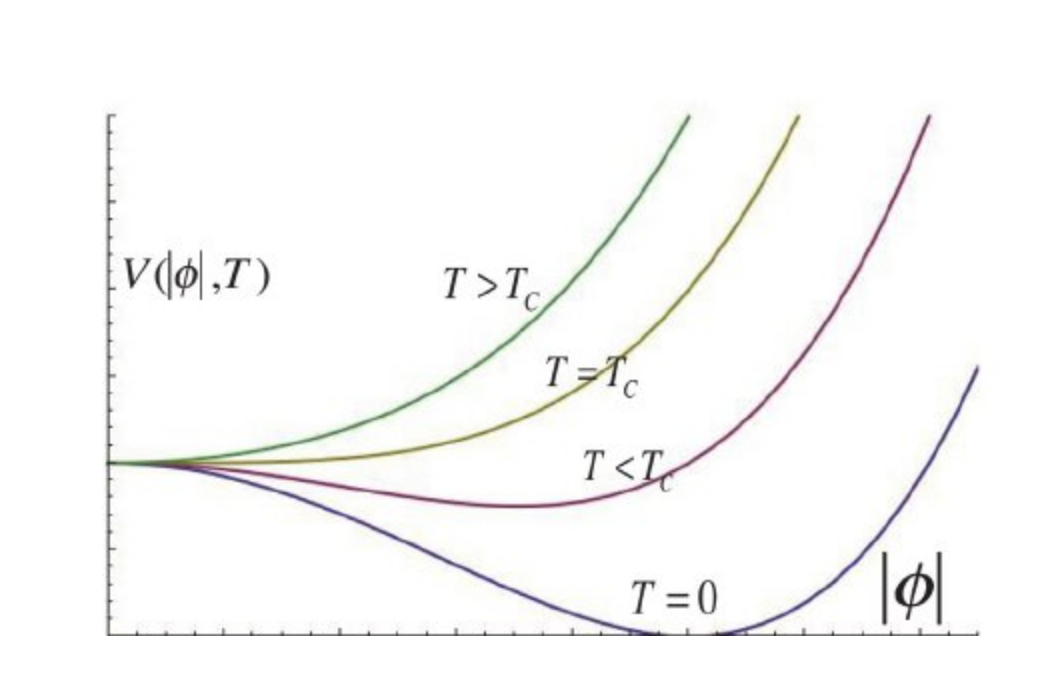 Consider 2HDM + S Higgs sector
But we 
           SEE
   a SM-like Higgs!
2 Higgs Doublet Model (2HDM).
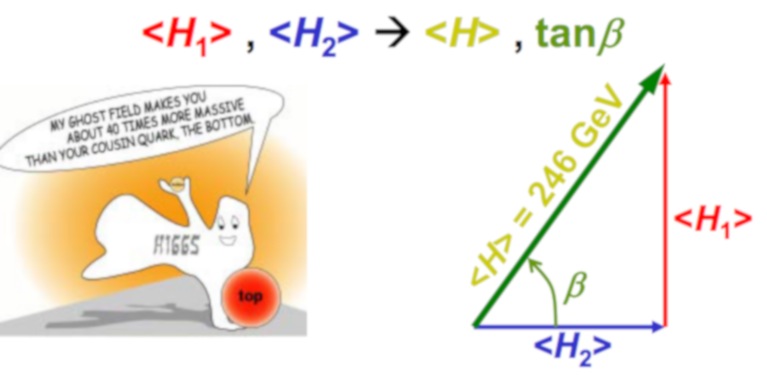 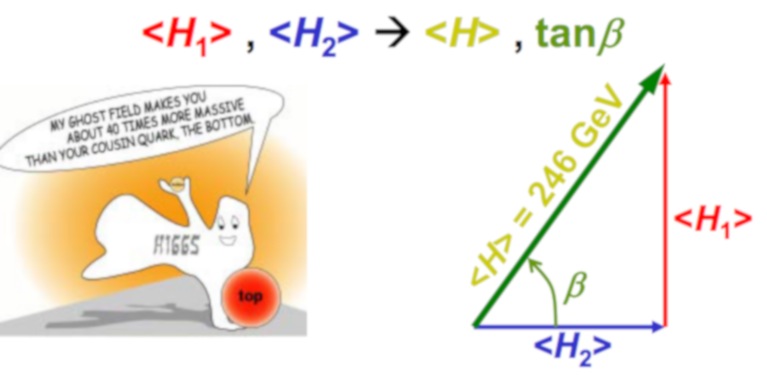 In SUSY Need 2 Higgs doublets:  
Hu –	Couples only to up-type quarks
Hd –	Couples only to down-type quarks and leptons.
mA ~ mH
tan β = vu /vd
5 Physical Higgs bosons:
CP-Even: h, H
CP-Odd: ACharged Higgs: H+,-
SM-Like Higgs.
246 GeV
<H>
v sin2 β
<h> ~ <HSM>
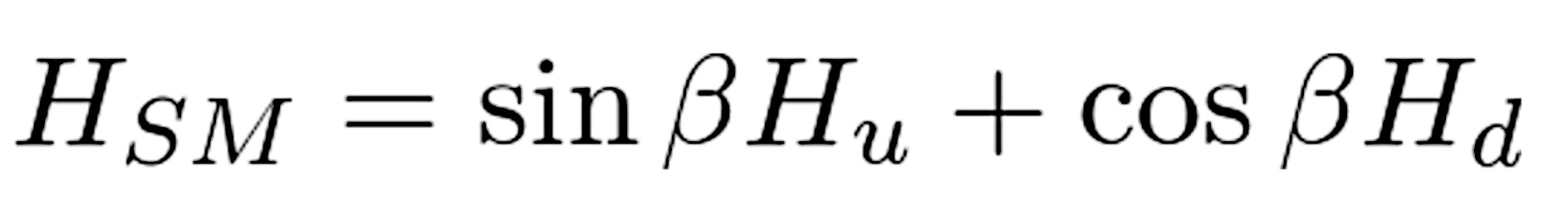 v cos2 β
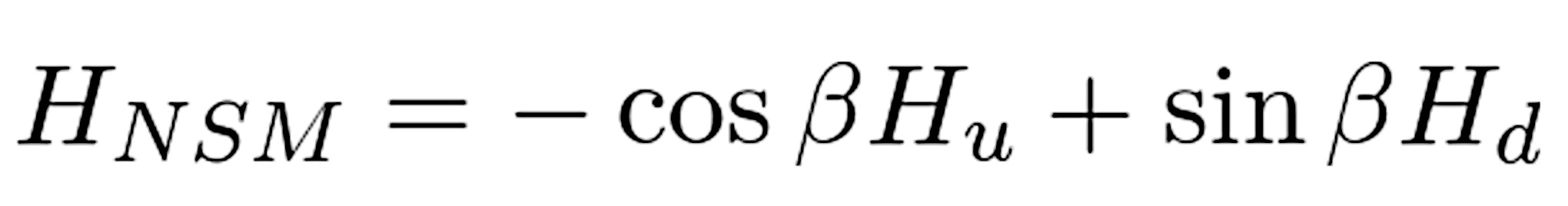 SM: Only 1 Higgs which then acquires a vev and leads to EWSB.
<Hd > = v cos β
<Ηu > = v sin β
⇒  <HSM> = v
      <HNSM> = 0
This is what we want!
Lighter (h) is 125 GeV SM-like Higgs.
SM-like HIGGS
Additional states can exist!
ALIGNMENT
Haber and Gunion, ‘03, M. Carena, I. Low, N.R.S. & C. Wagner, ‘13, A. Delgado, G. Nardini & M. Quiros, ‘13, N. Craig, J. Galloway & S. Thomas,‘13, P. Dev, A. Pilaftsis ‘14, M. Carena, H. Haber, I. Low, N.R.S. & C. Wagner  ‘14 &  ’15
etc ....
Additional States can be light!
Singlets vs. Doublets??
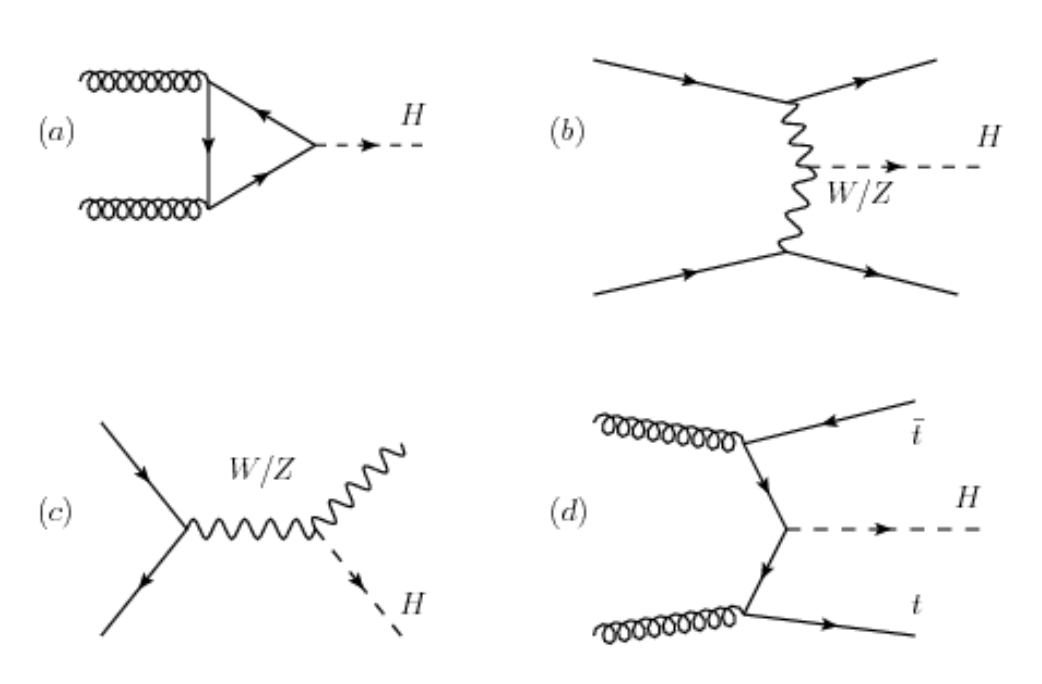 How are they produced?
How do they decay?

Later
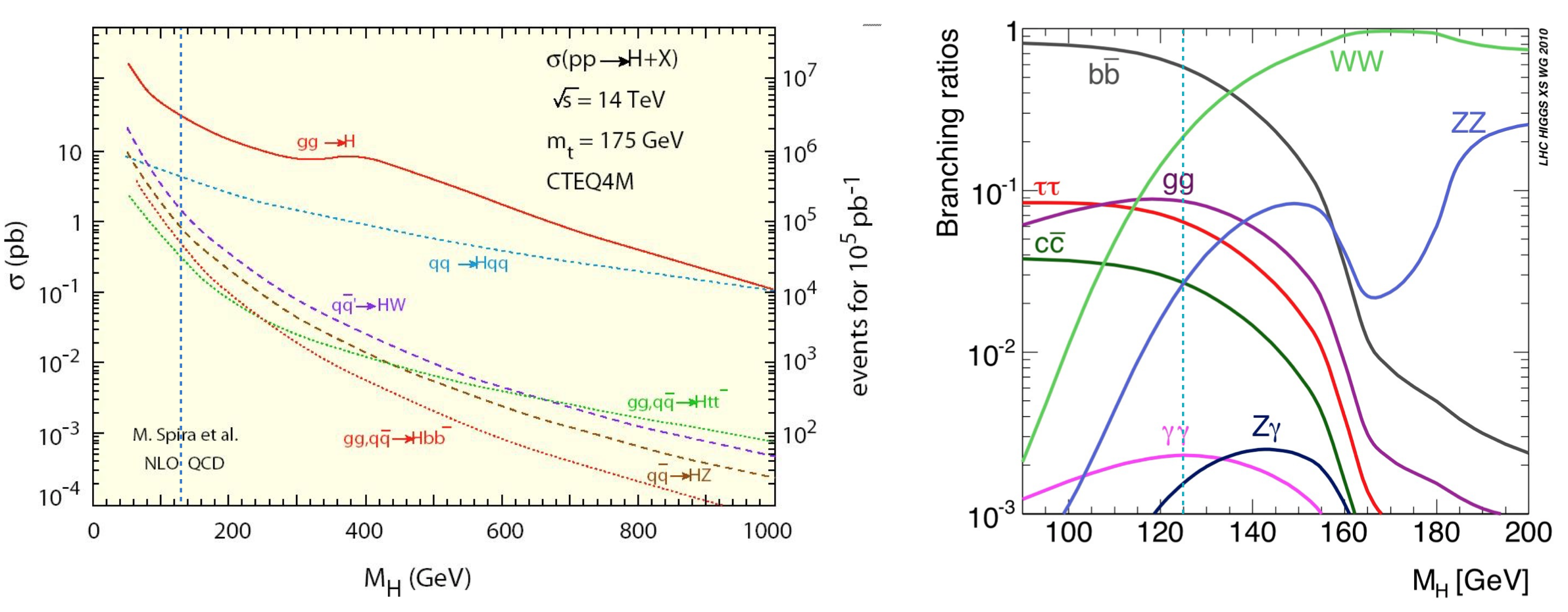 …And it has a 
     Mass
   			of 125 GeV!
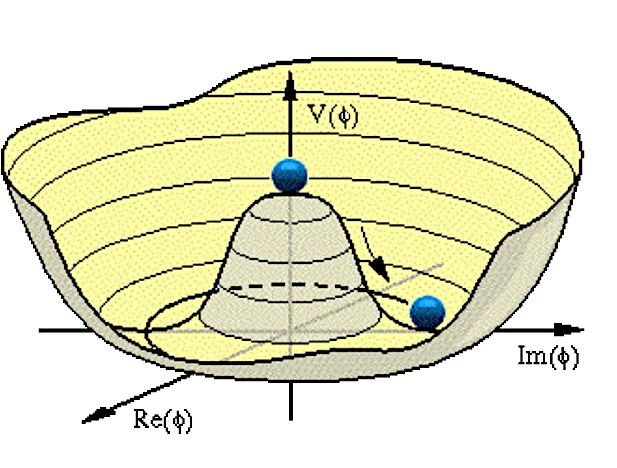 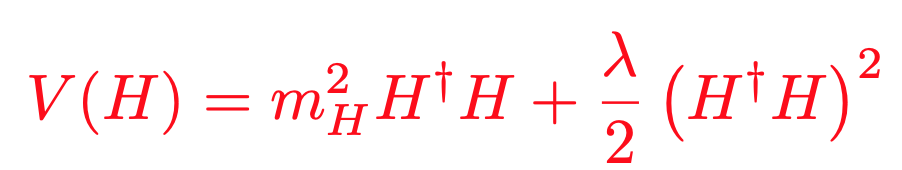 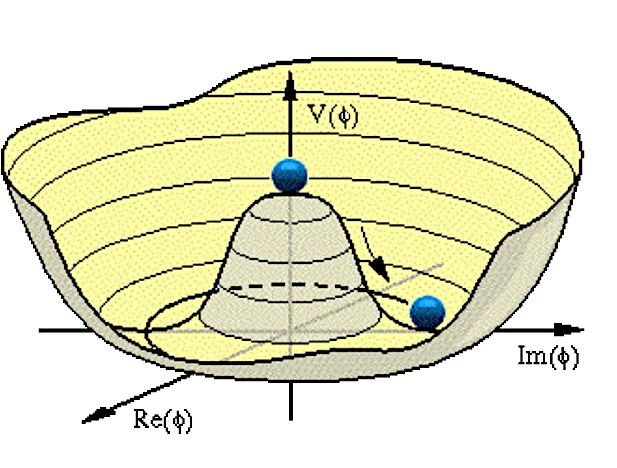 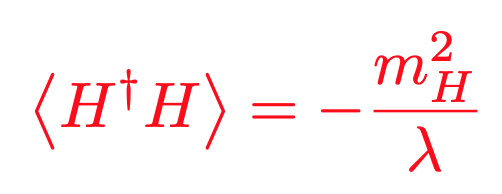 Only know location of minimum (vev)
Only know local curvature (mass)
S
NEGATIVE mass parameter (mH2). 

NO additional symmetry if Higgs massless.

NOTHING protects Higgs Mass: UNSTABLE under quantum corrections. 
	  Quadratic divergences!
ys
H
H
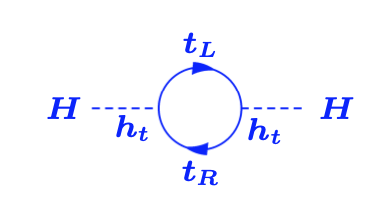 Fine Tuning?
Top quark contribution:
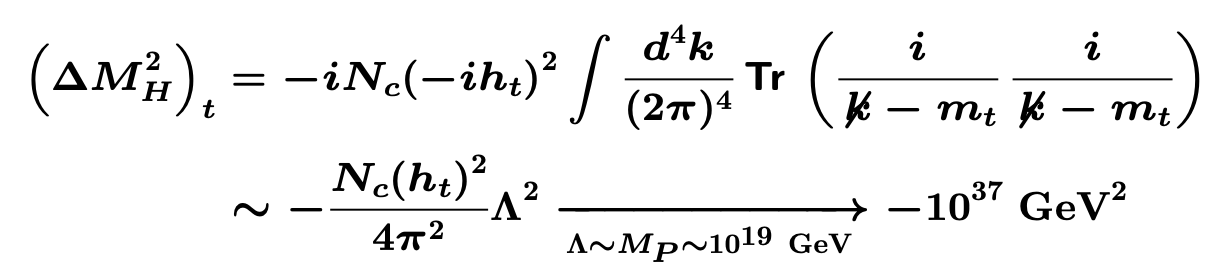 Complex scalar contributions:
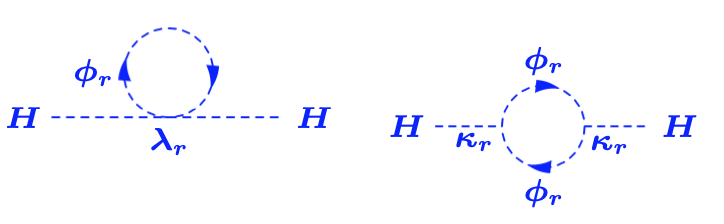 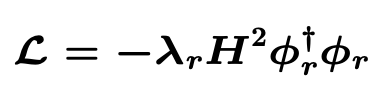 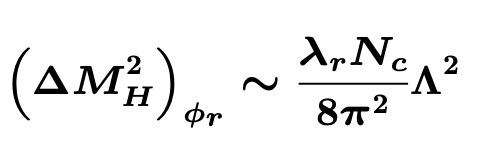 Need to CANCEL LARGE contributions to produce physical Higgs mass 
			of 125 GeV!!
…And there 
           are
  EW Precision tests!
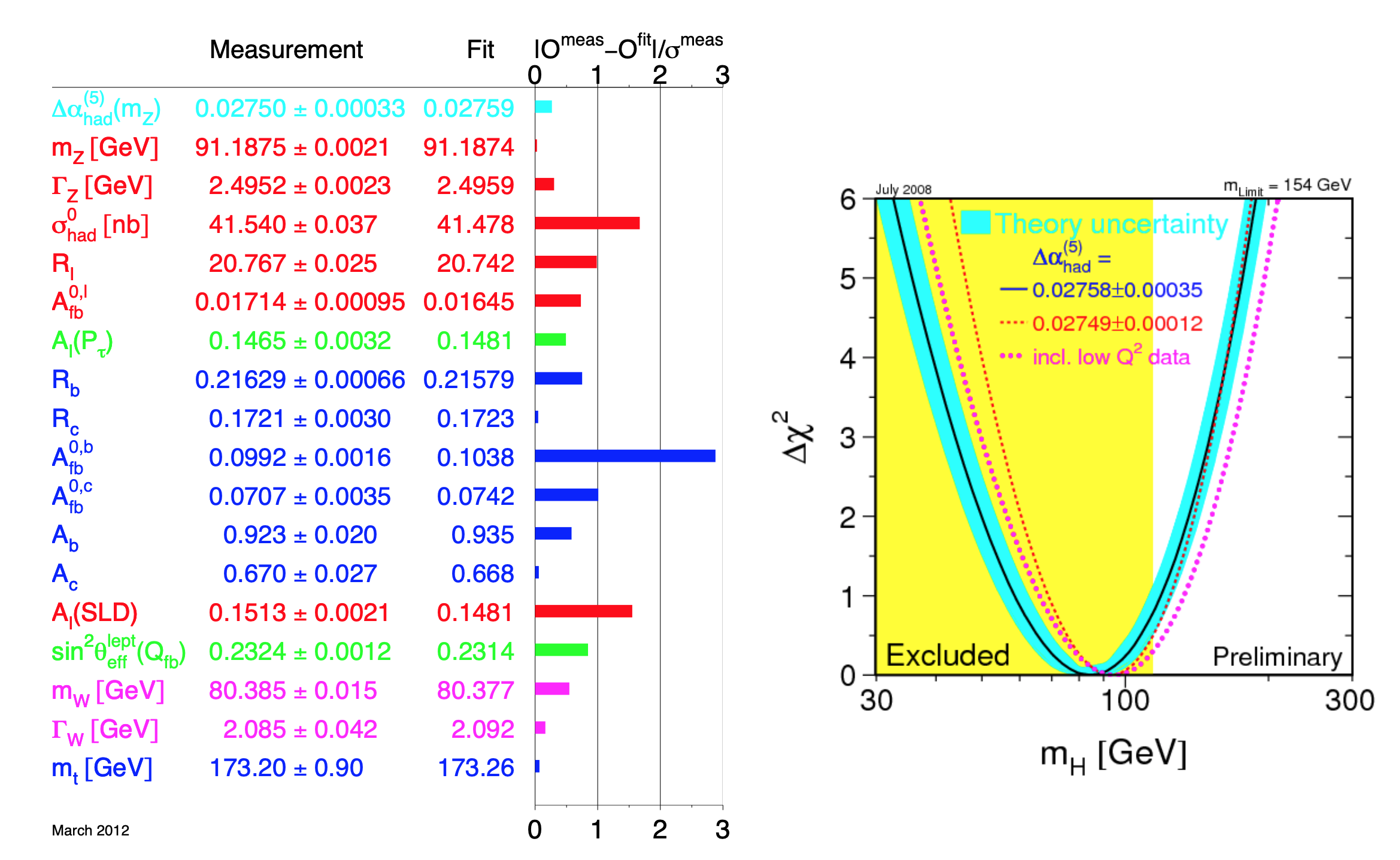 LEPEWWG ‘12
Additional Higgs bosons can contribute to EW precision observables.
T: 
Difference between new physics contributions of neutral and charged current processes at low energies, i.e. sensitive to weak isospin violation.
S: 
New physics contributions to neutral (charged) current processes at different energy scales
U: 
Only sensitive to W mass and width.
GFitter, ‘18
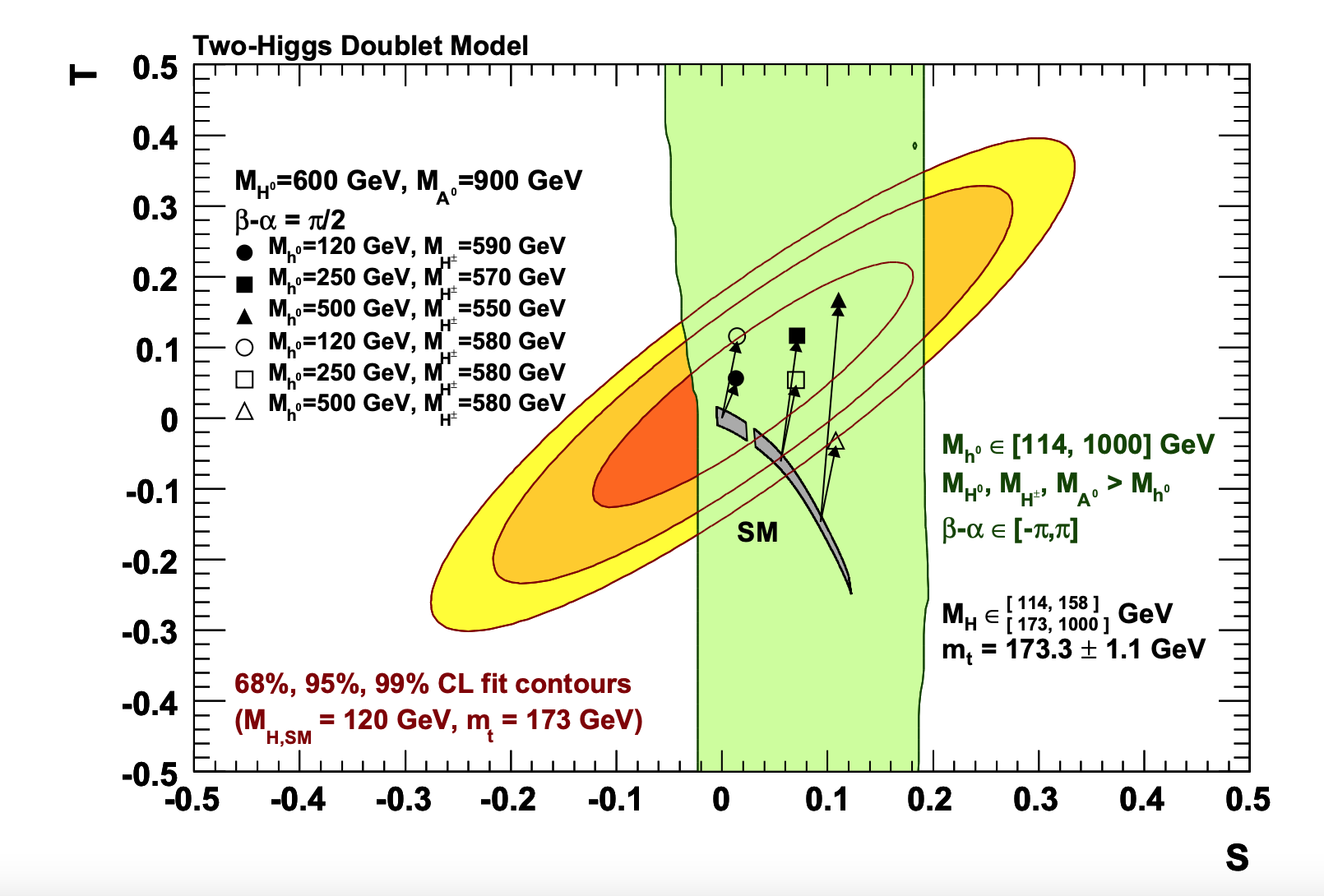 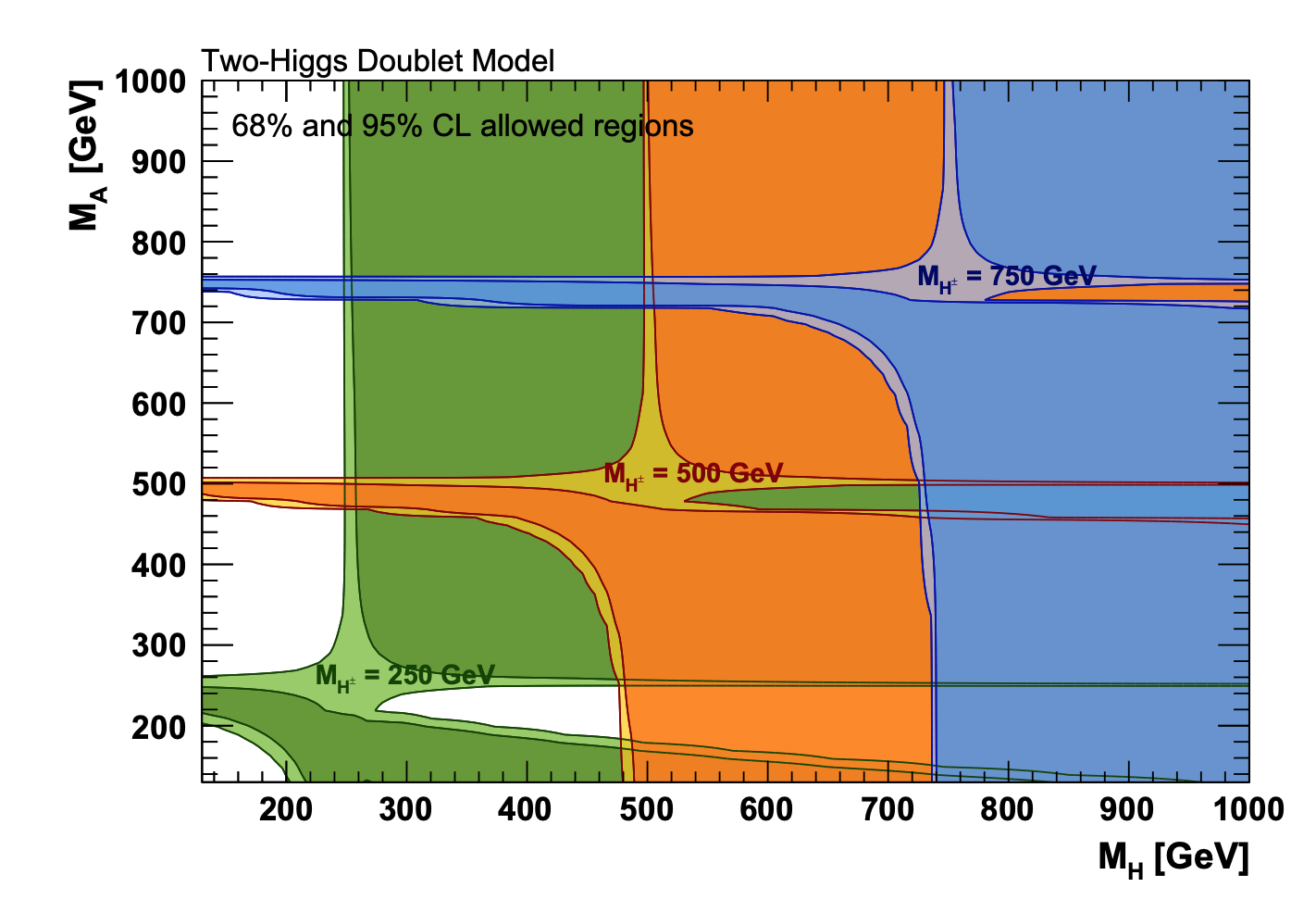 2 mass states ~ degenerate
…And what
           are
  Fermion Couplings?
FCNC: Flavor Changing Neutral Currents
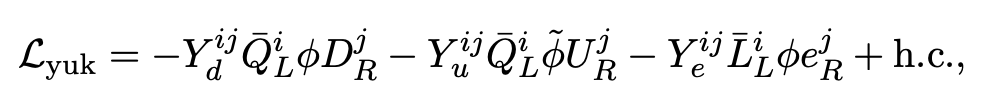 No FCNC at Tree-level in SM (GIM mechanism):
Yd and Yu can be diagonalized independently.
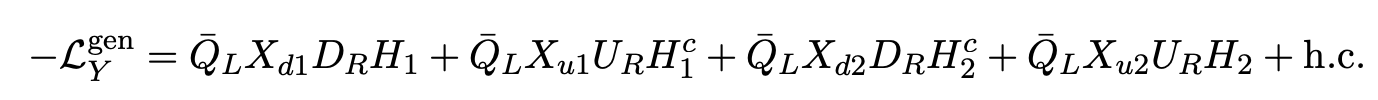 2HDM:
X1 and X2 generally CANNOT be diagonalized simultaneously!
FCNC
FCNC: Flavor Changing Neutral Currents
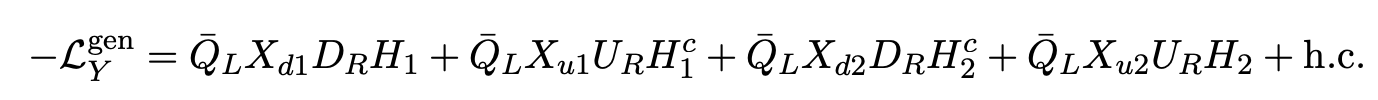 Suppress tree-level FCNC:
For eg: Assume X1 and X2 have particular relations -- Minimal Flavor Violation (MFV) ansatz.
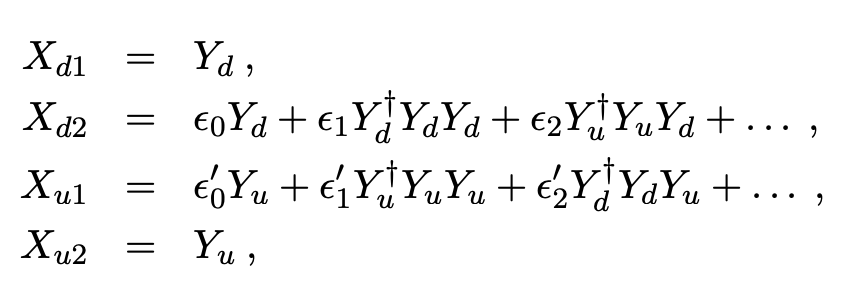 FCNC suppressed by small SM masses and mixing angles.
FCNC: Flavor Changing Neutral Currents
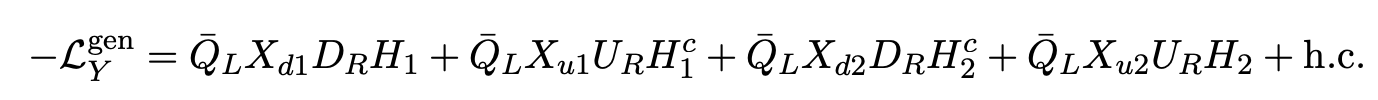 Forbid tree-level FCNC:
Assume ONLY ONE X1 or X2 non-zero: Types of 2HDM
G. C. Branco, P. M. Ferreira, L. Lavoura, M. N. Rebelo, M. Sher, and J. P. Silva, ‘11
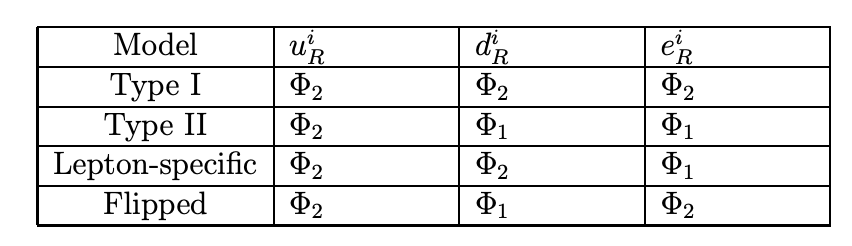 Impose (softly broken) Z2 to allow only certain couplings
Z2 unbroken  Other Higgs does not acquire vev OR couple to fermions: INERT Doublet
Can have VERY different phenomenology
246 GeV
<H>
<h> ~ <HSM>
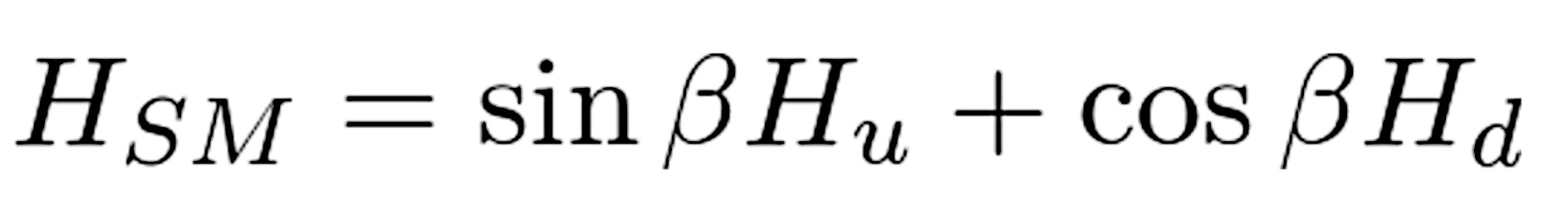 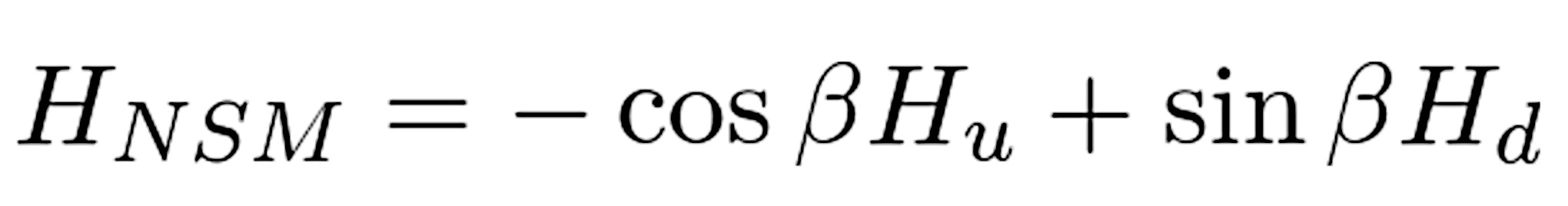 d = 1
u = 2
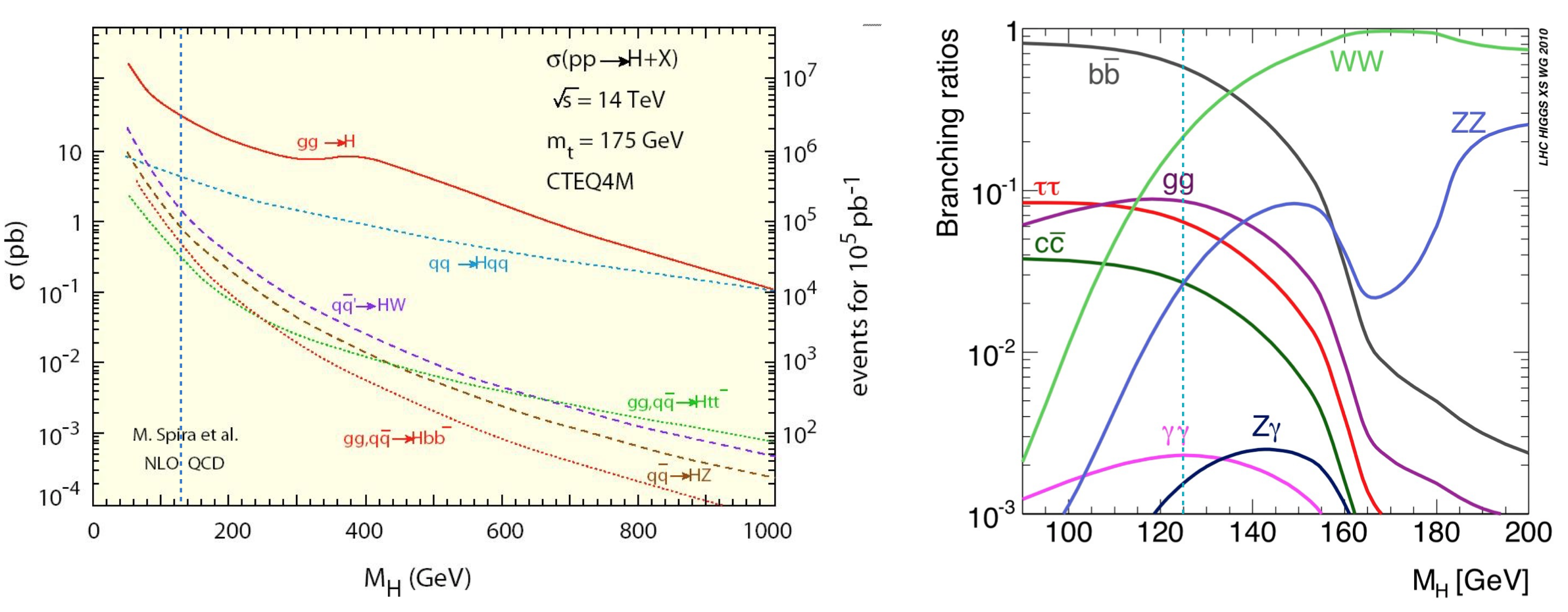 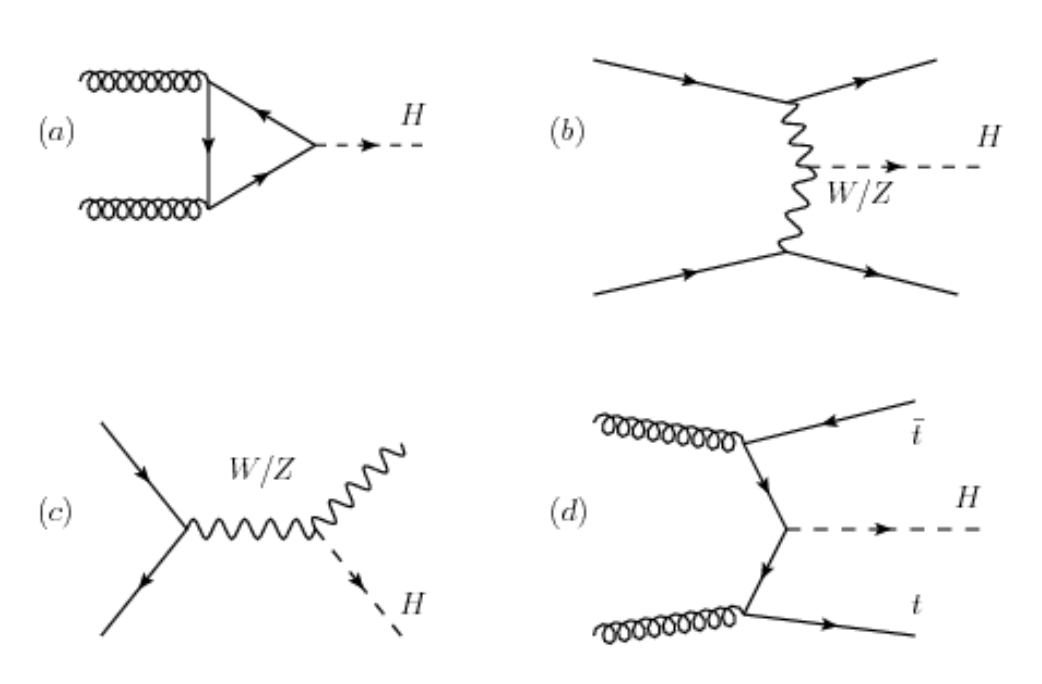 Interaction basis: (Hu, Hd, S)
Hu: Couples only to up-type fermions
Hd: Couples only to down-type fermions
S: Only couples to Higgs
<Hu> = vu
<Hd> = vd
tβ = vu/vd
<S> = vs
Eg for Type II: CP-Even Higgs Bases
Interaction basis: (Hu, Hd, S)
Hu: Couples only to up-type fermions
Hd: Couples only to down-type fermions
S: Only couples to Higgs

“Extended” Higgs basis: (HNSM, HSM, S) 
HNSM: (down, up, V) = (yd tβ, yu/ tβ, 0)
HSM: (down, up, V) = (yd, yu, ghVV)
<Hu> = vu
<Hd> = vd
tβ = vu/vd
<S> = vs
Only SM state couples to WW or ZZ!!
<HNSM> = 0
<HSM> = v
CP-Even Higgs Bases
Interaction basis: (Hu, Hd, S)
Hu: Couples only to up-type fermions
Hd: Couples only to down-type fermions
S: Only couples to Higgs

“Extended” Higgs basis: (HNSM, HSM, S) 
HNSM: (down, up, V) = (yd tβ, yu/ tβ, 0)
HSM: (down, up, V) = (yd, yu, ghVV)

Mass basis:  (H3, H2, H1)
Hi = SiNSM HNSM + SiS HS +  SiSM HSM
<Hu> = vu
<Hd> = vd
tβ = vu/vd
<S> = vs
<HNSM> = 0
<HSM> = v
CP-Even Higgs Bases
Interaction basis: (Hu, Hd, S)
Hu: Couples only to up-type fermions
Hd: Couples only to down-type fermions
S: Only couples to Higgs

“Extended” Higgs basis: (HNSM, HSM, S) 
HNSM: (down, up, V) = (yd tβ, yu/ tβ, 0)
HSM: (down, up, V) = (yd, yu, ghVV)

Mass basis:  (H3, H2, H1)          (H, h, h125)
Hi = SiNSM HNSM + SiS HS +  SiSM HSM
<Hu> = vu
<Hd> = vd
tβ = vu/vd
<S> = vs
<HNSM> = 0
<HSM> = v
CP-Even Higgs Bases
CP-odd mix similarly:
Ai = PiNSM ANSM + PiS AS
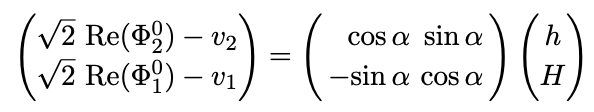 Mixing Angles
Fermion basis: “Z2 basis”  Mass basis: 𝛂
Z2 basis  Higgs basis: 𝛃
Higgs basis  Mass basis: (𝛃- 𝛂) ~ (𝛑-𝛆) -- Alignment
G. C. Branco, P. M. Ferreira, L. Lavoura, M. N. Rebelo, M. Sher, and J. P. Silva, ‘11
Fermion couplings to Mass eigenstates depend on 𝛂 and 𝛃
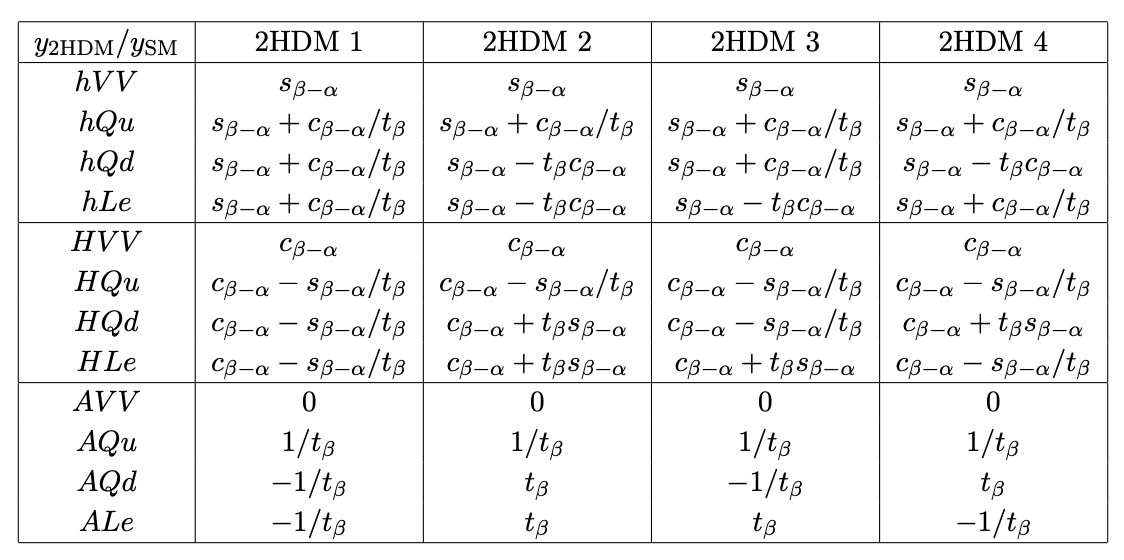 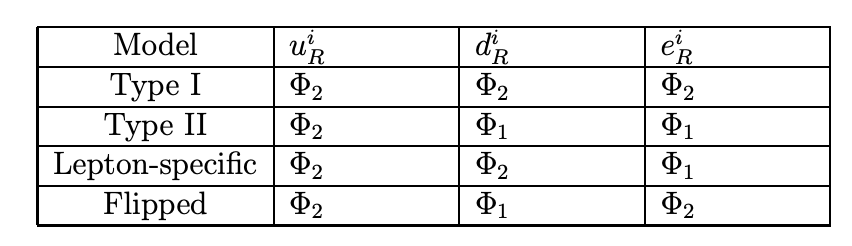 N. Craig, J. Galloway, S. Thomas, ‘13
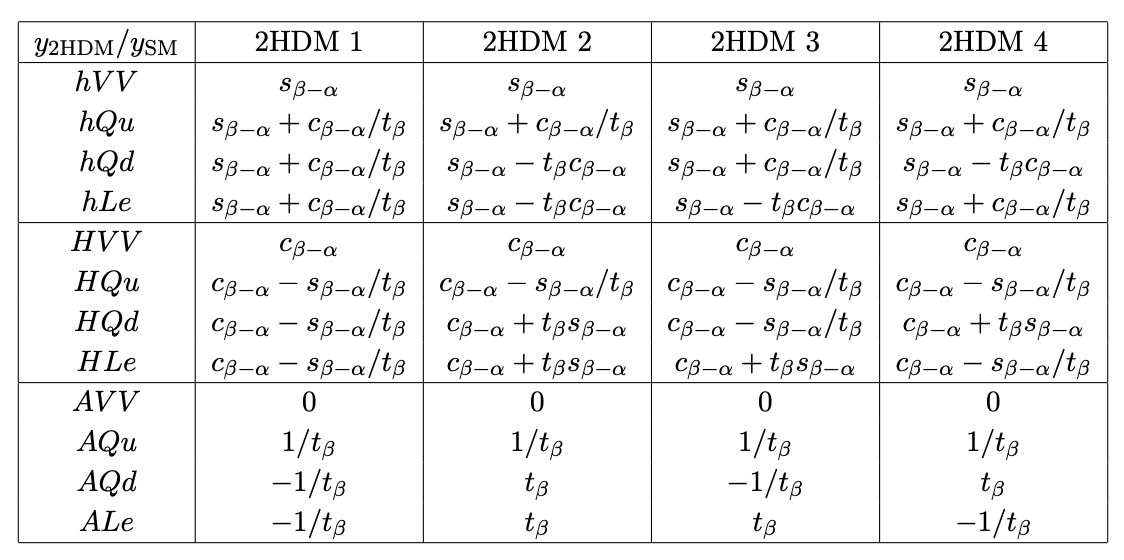 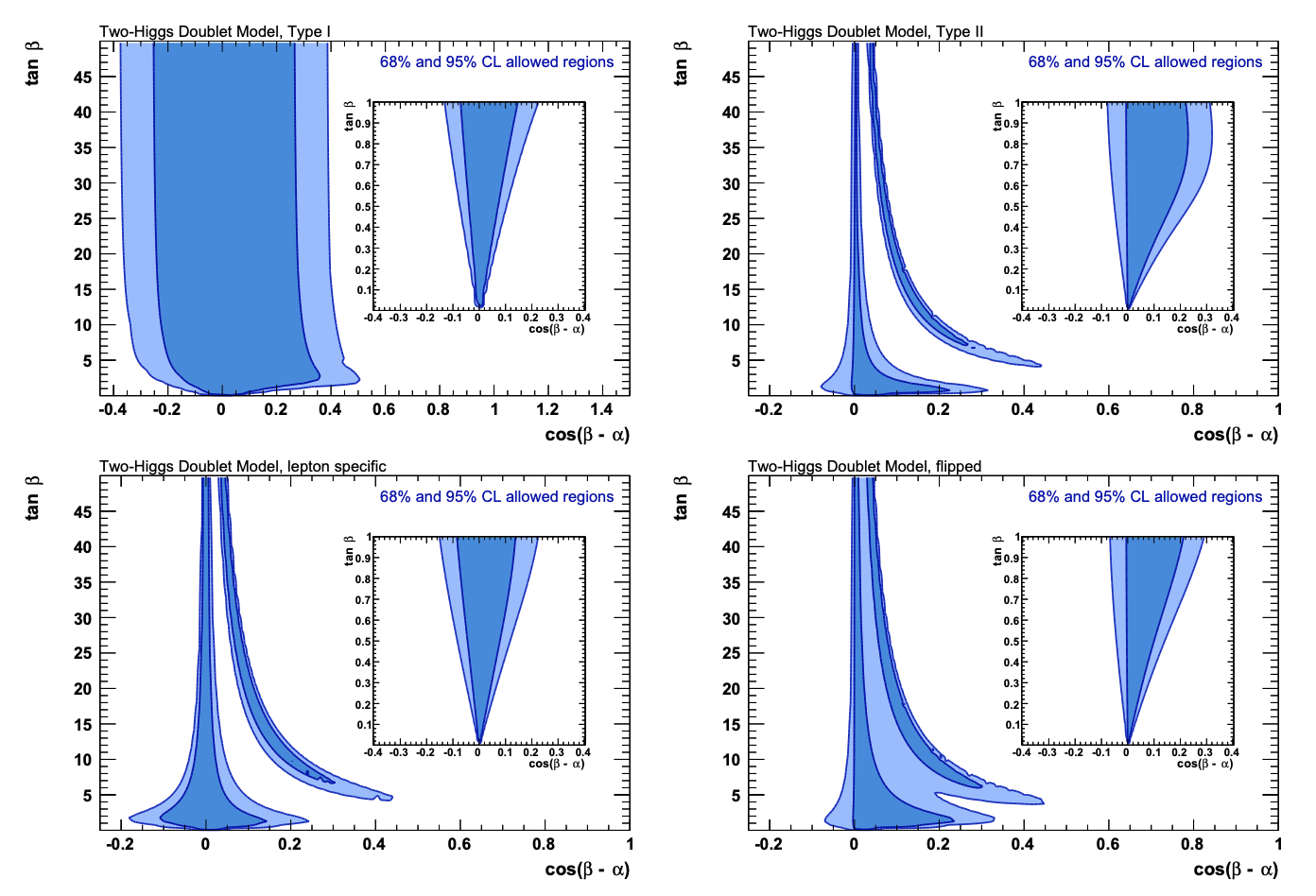 G. C. Branco, P. M. Ferreira, L. Lavoura, M. N. Rebelo, M. Sher, and J. P. Silva, ‘11
c𝛃-𝛂 << 1, s𝛃-𝛂 ≈ 1
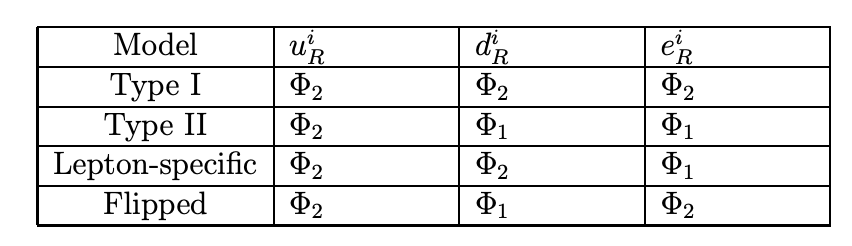 Misalignment?
GFitter, ’18
Direct Searches: LHC
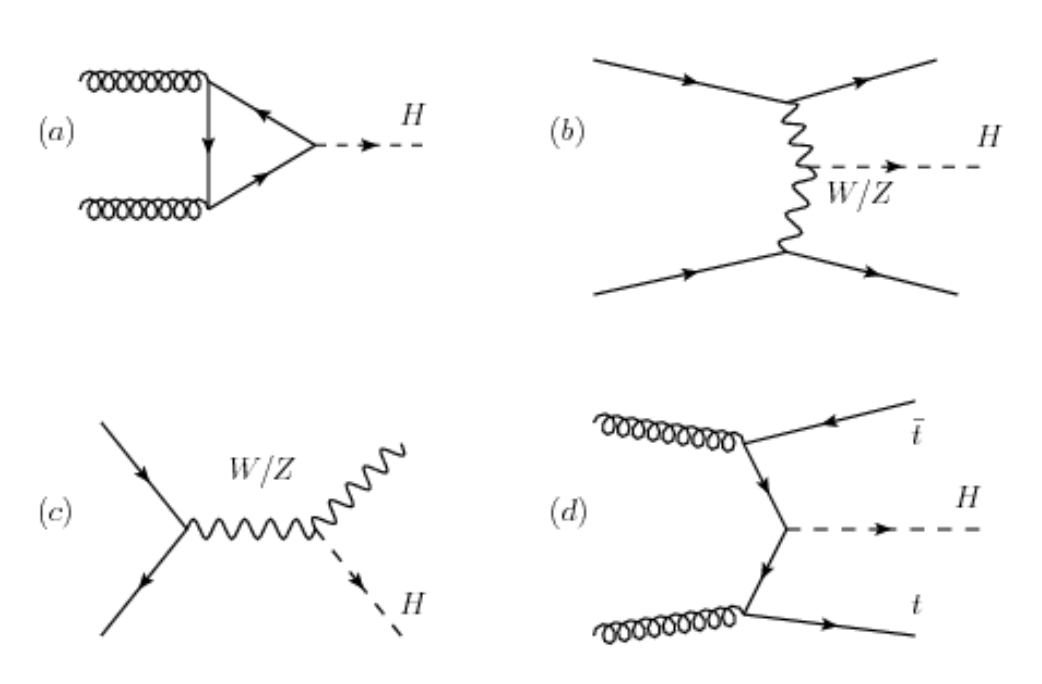 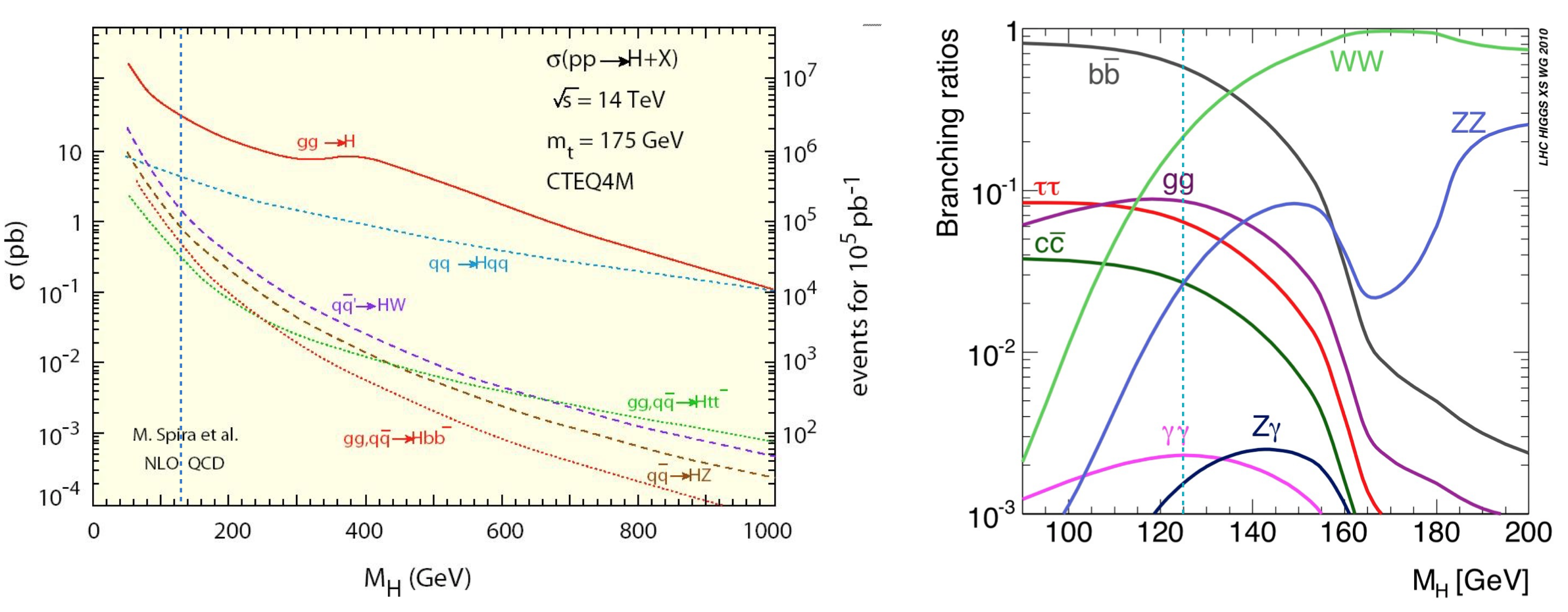 How are they produced?
How do they decay?
Depends on mass spectrum, model type,
Misalignment (𝛃- 𝛂) and tan 𝛃.
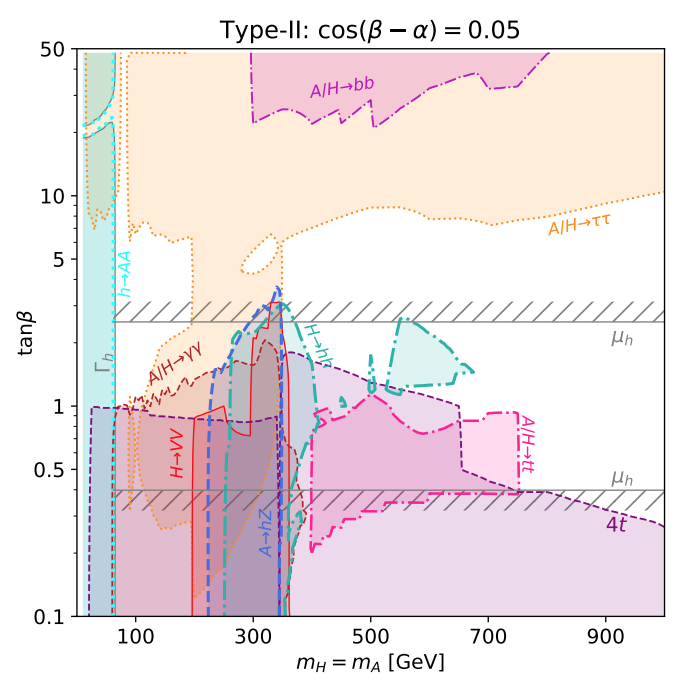 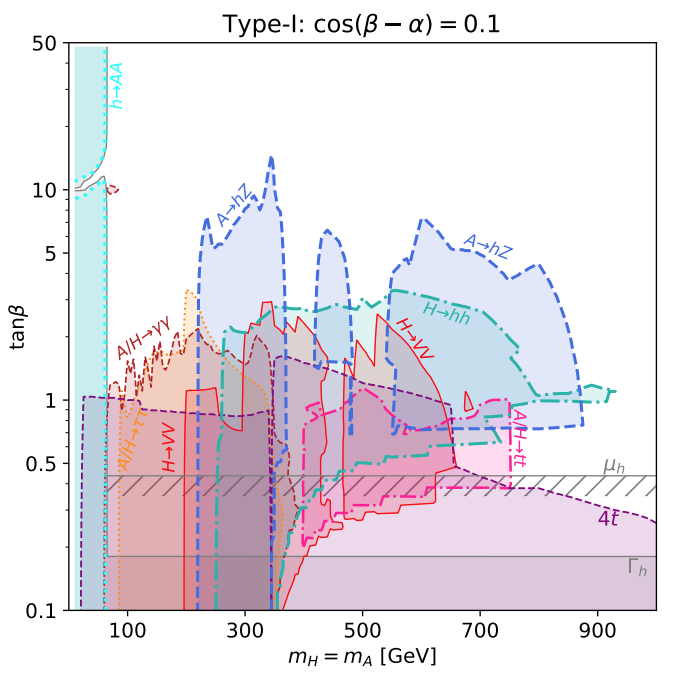 Degenerate mass spectrum
F. Kling, S. Su, Wei Su, ‘20